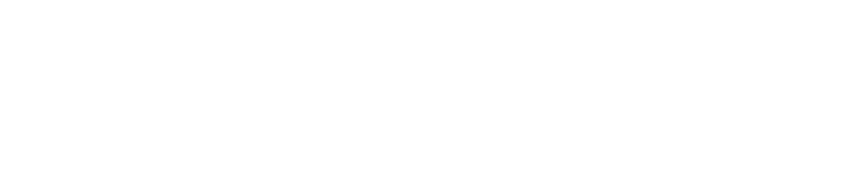 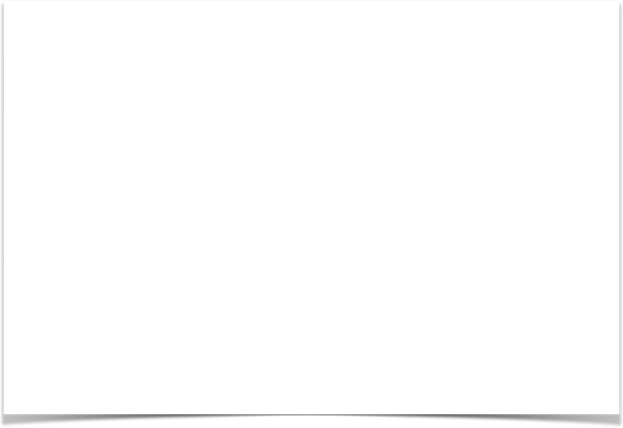 Aprendizaje competencial 
a través de los proyectos de aula
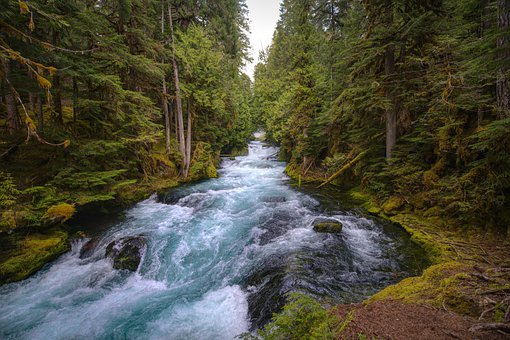 Lección 10:Caso práctico en la educación primaria para el desarrollo competencial.
Tema1: reflexiones finales sobre un proyecto de alumnado de 4º
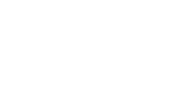 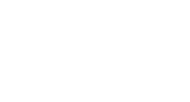 SURGE
DESDE 
MATEMÁTICAS
Propuesta
 de alumnos
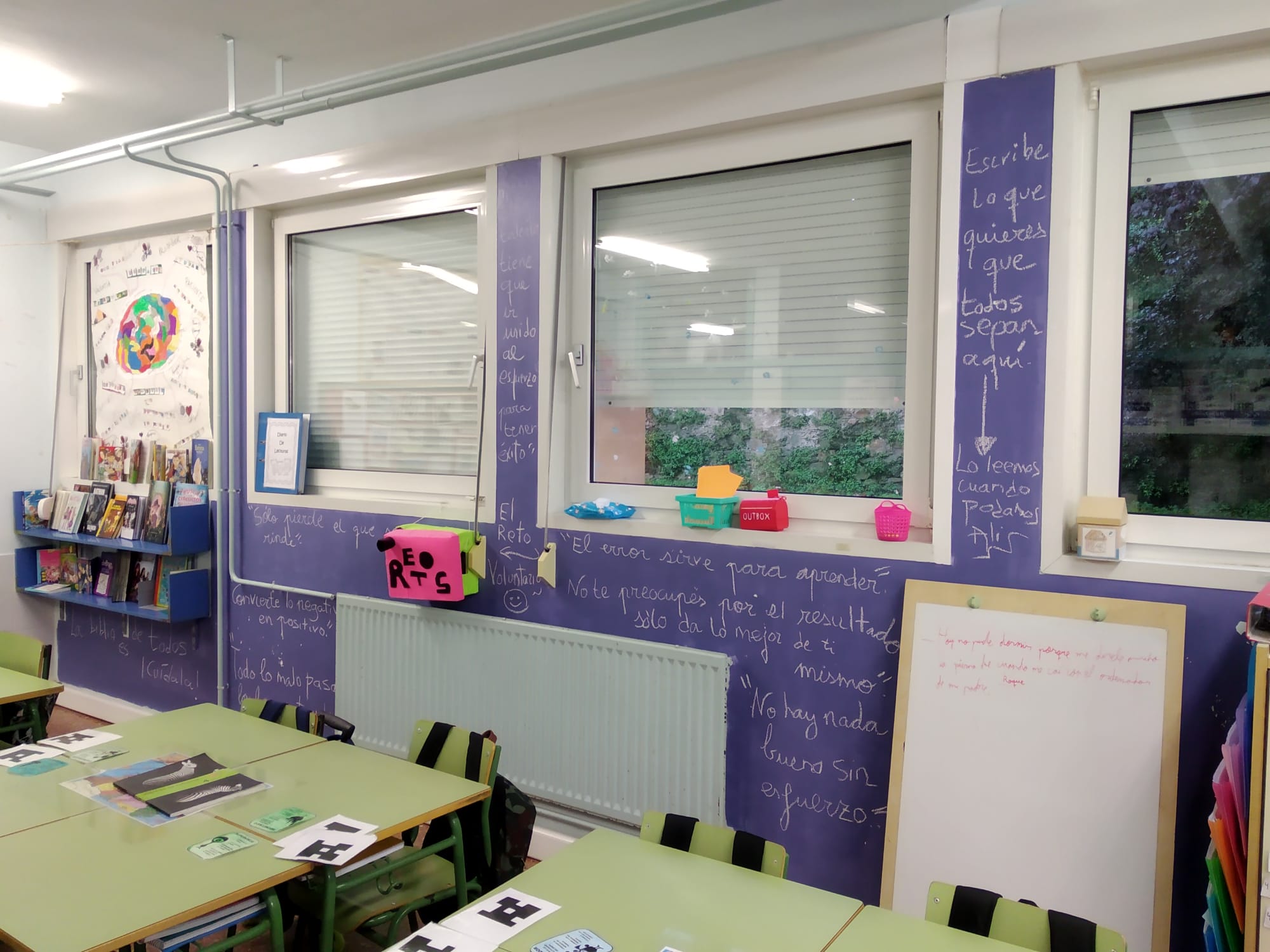 Lección 10:Caso práctico en la educación primaria para el desarrollo competencial.
Tema1: reflexiones finales sobre un proyecto de alumnado de 4º
¿Un sofá en clase?
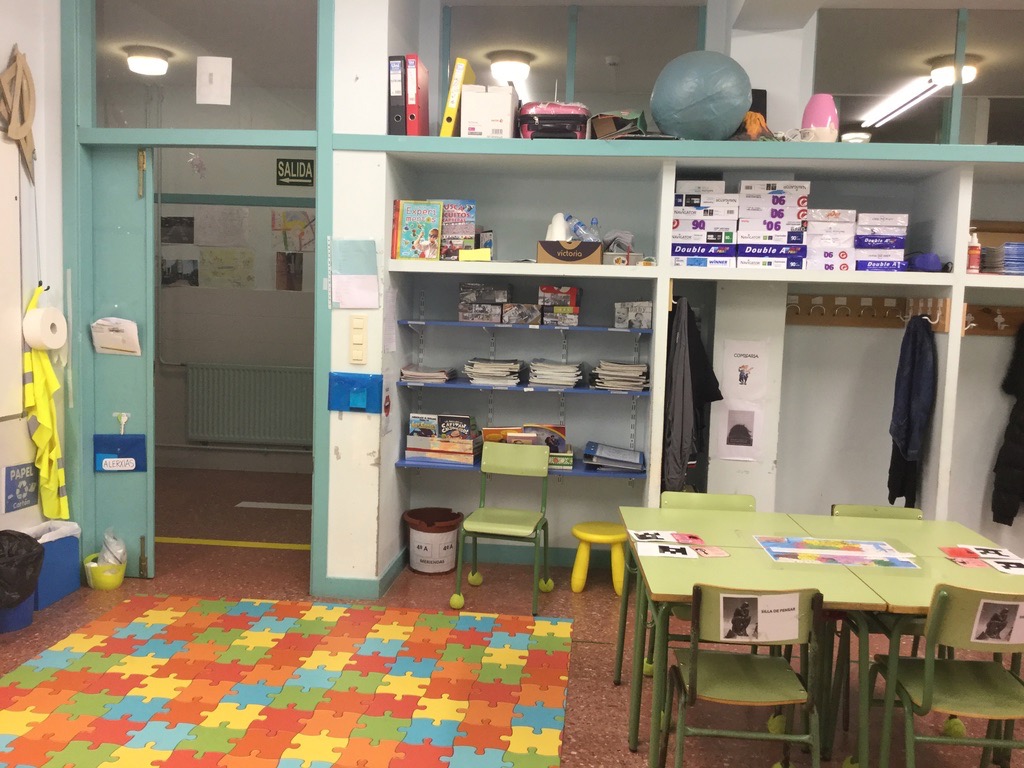 Dossier docente
Análisis
Docente
TENGO 
RECURSOS
Revisión de estándares
Contenidos,…
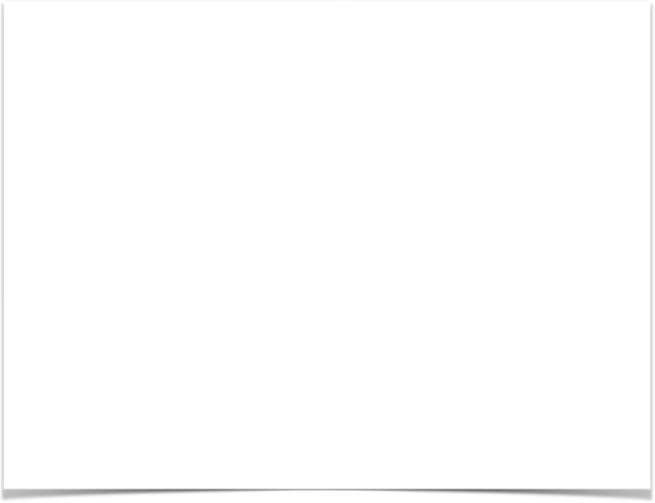 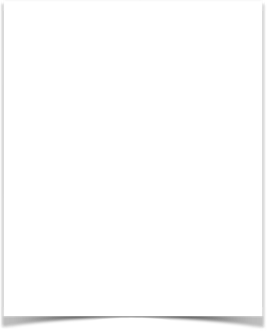 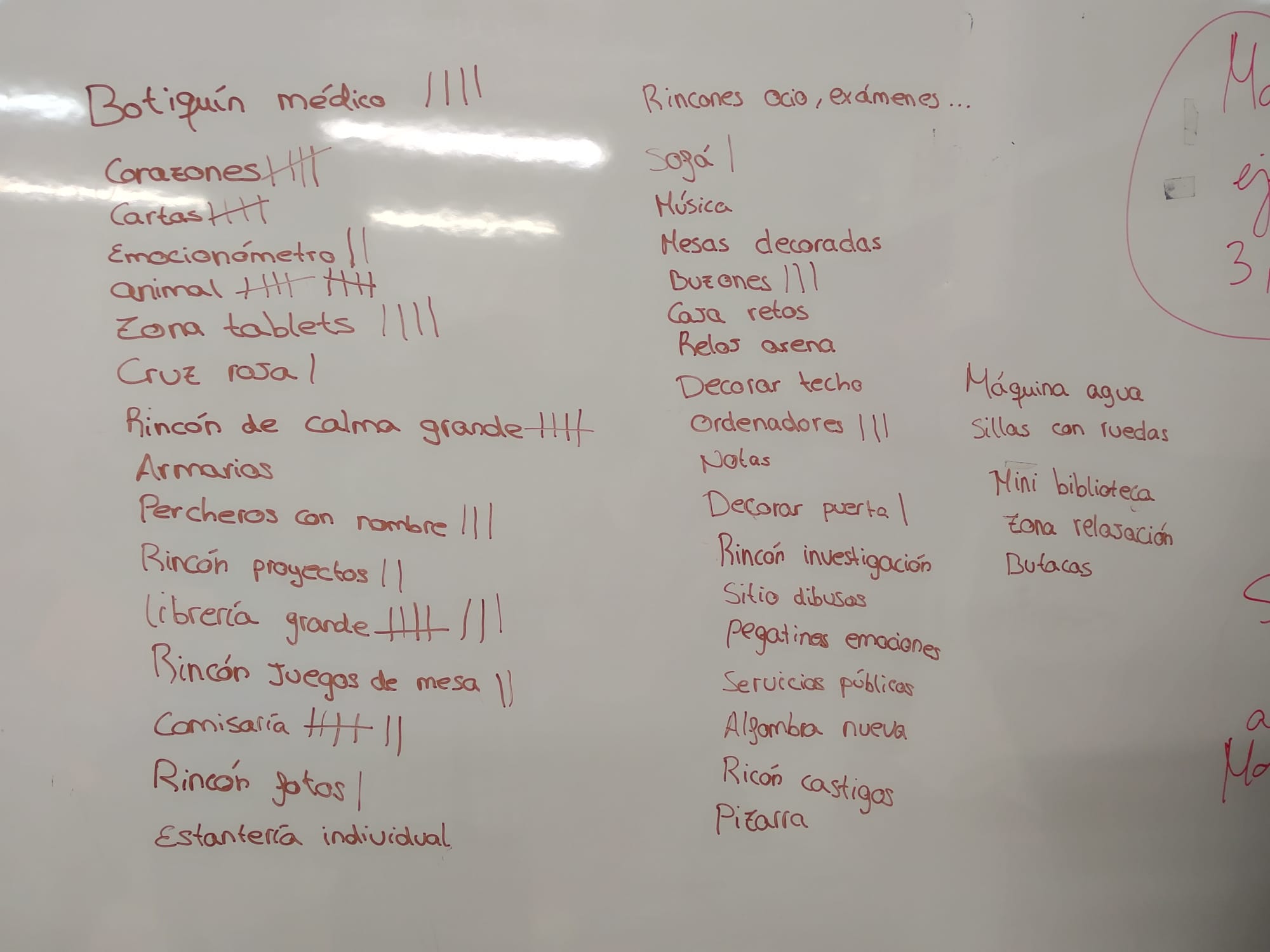 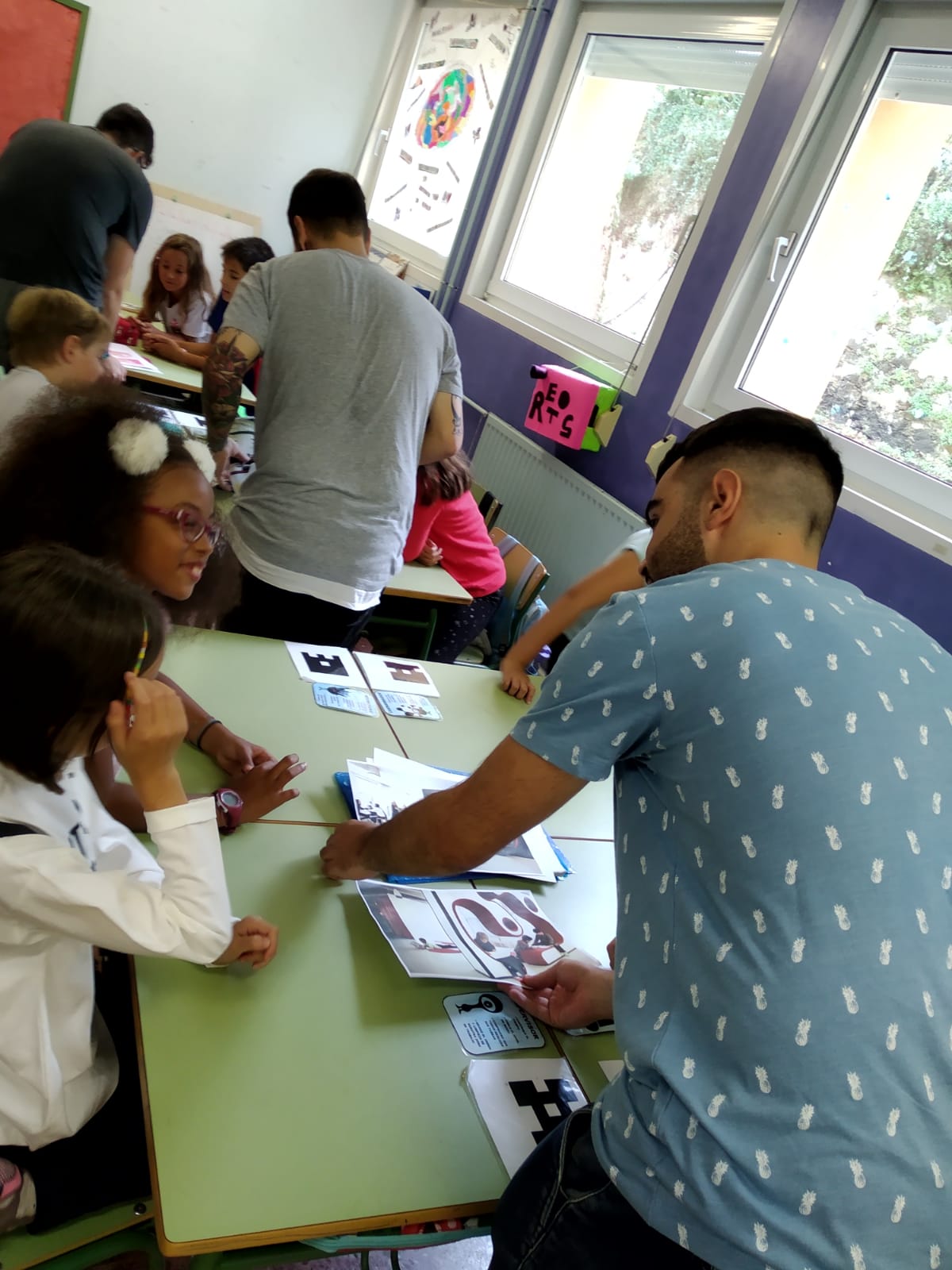 Aprendizaje competencial a través de los proyectos de aula
Lección 10:Caso práctico en la educación primaria para el desarrollo competencial.
Tema1: reflexiones finales sobre un proyecto de alumnado de 4º
Parejas 
de detectives:
Pregunta al compañero
Su opinión sin hacer juicio
¿Qué cosas crees que 
debe tener una clase? 
¿Qué debemos conservar?
1º LLUVIA DE IDEAS
+
2ºCLASIFICACIÓN por
espacios. Libros estantería y sofá,
 por ejemplo al rincón de la biblioteca
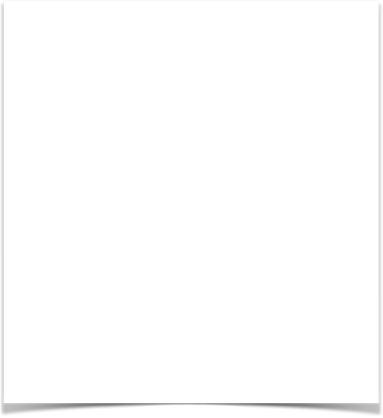 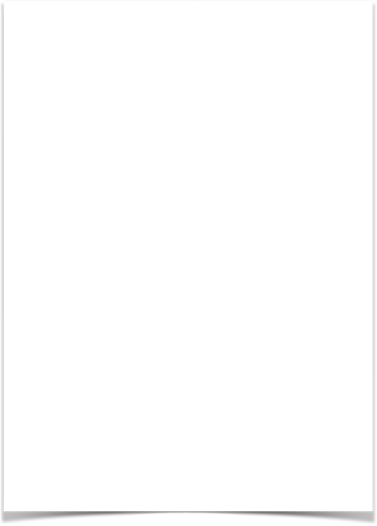 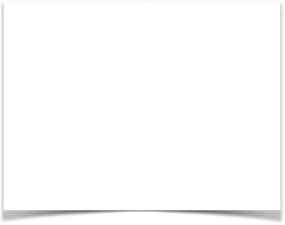 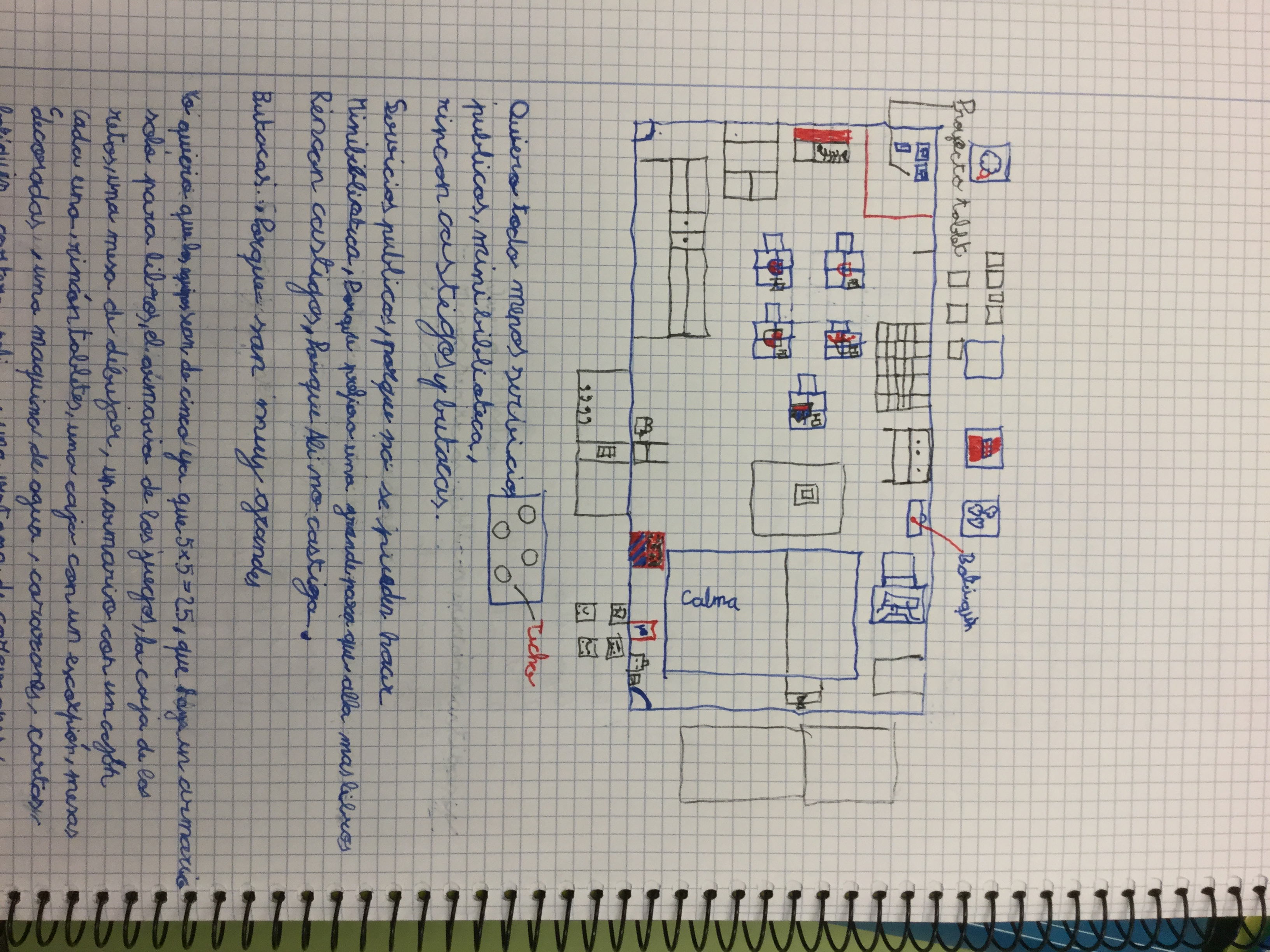 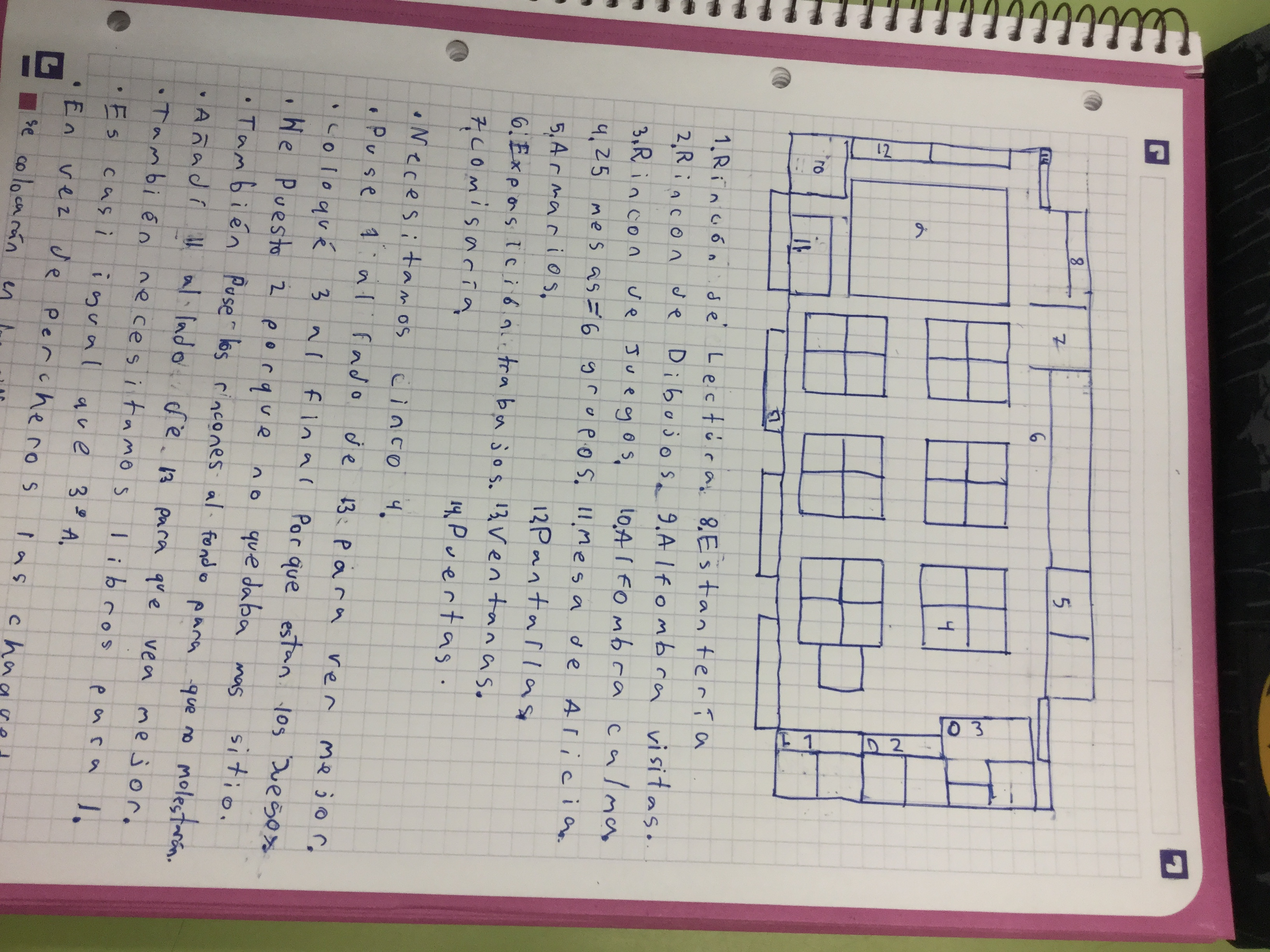 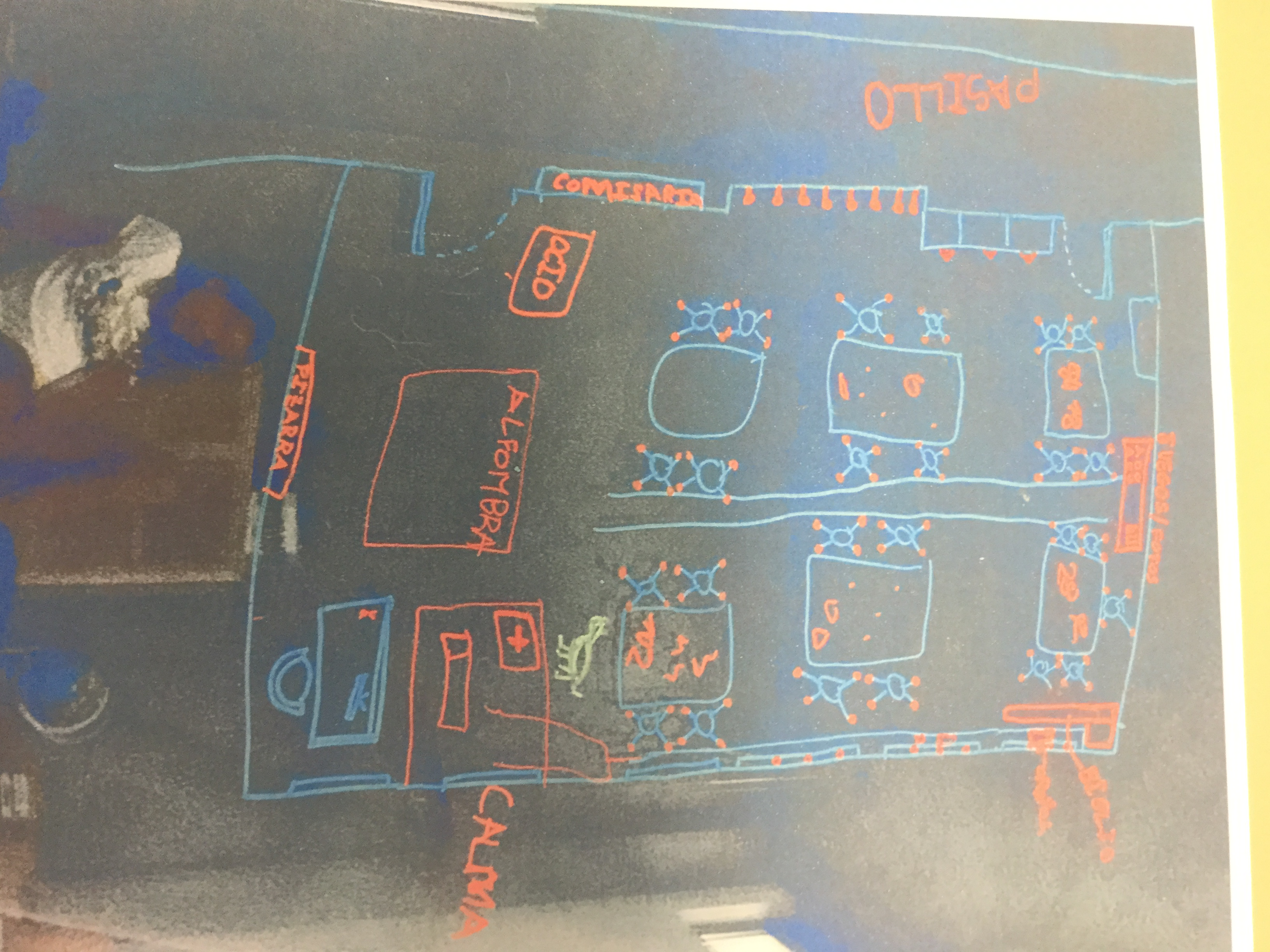 Aprendizaje competencial a través de los proyectos de aula
Lección 10:Caso práctico en la educación primaria para el desarrollo competencial.
Tema1: reflexiones finales sobre un proyecto de alumnado de 4º
REPRESENTACIÓN 
EN MEDIO FOLIO
2-4
3º Argumentación - Refutación
Defender ideas, valorar los puntos positivos y negativos entre todos
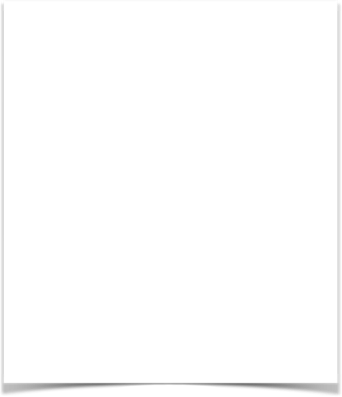 Aprendizaje competencial a través de los proyectos de aula
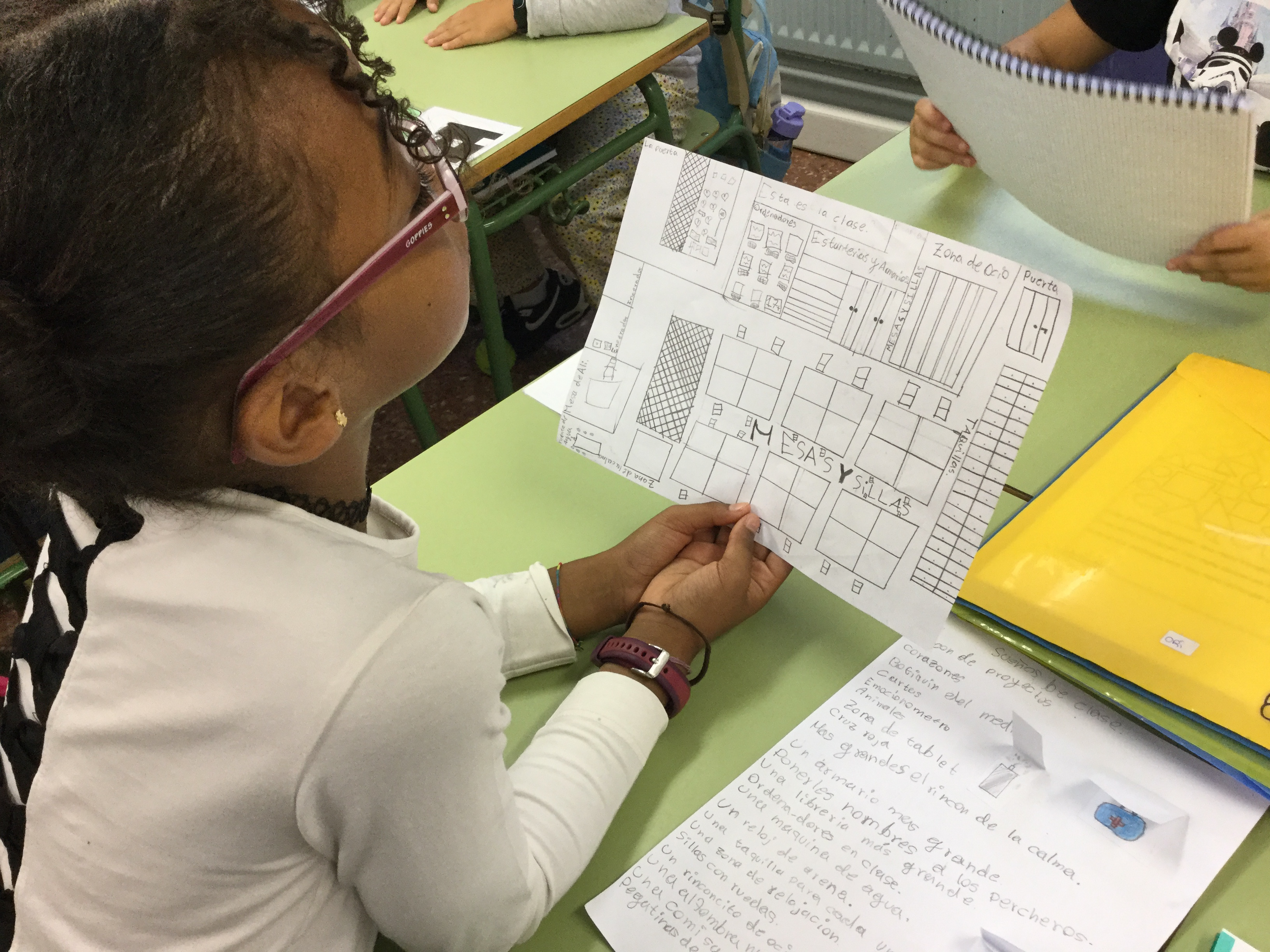 Lección 10:Caso práctico en la educación primaria para el desarrollo competencial.
Tema1: reflexiones finales sobre un proyecto de alumnado de 4º
Se recogen los elementos comunes de cada equipo. Ya no se debaten.
Argumentación y refutación en los elementos discordantes.
¿Ayuda?
UDC(estudiantes del Grado de la  Universidad de A Coruña
4º Ahora que coincidimos en todo nos agrupamos 
por equipos de “ espacios de decoración”
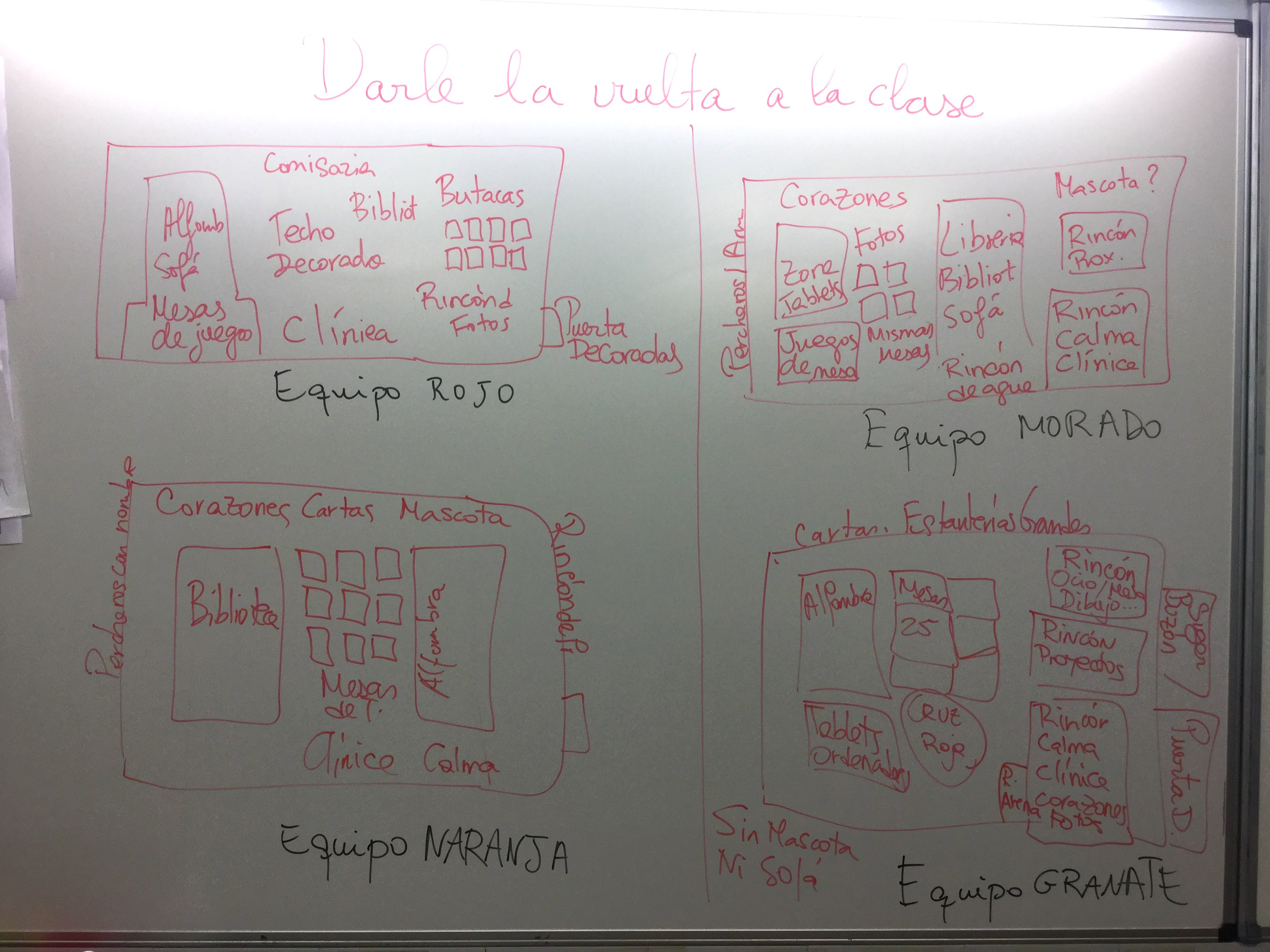 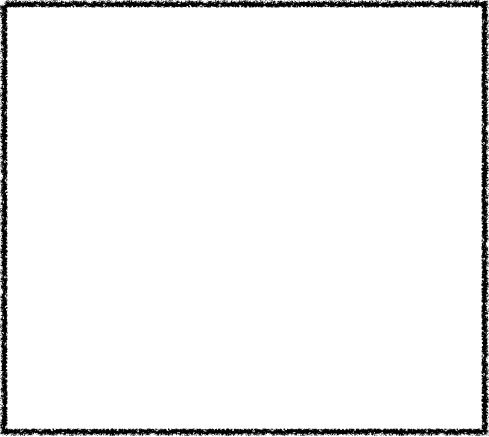 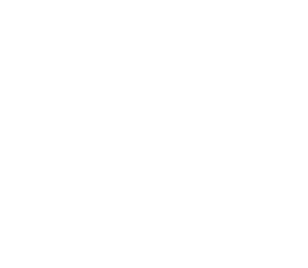 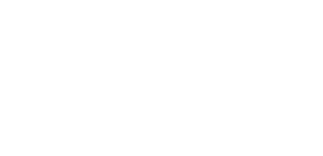 ACUERDOS :
PERCHEROS
BIBLIOTECA
CALMA
OCIO
PROYECTOS
TEATRO
TRABAJO
COMISARÍA
DUDAS:
MASCOTA
TECHO DECORADO
PUERTA DECORADA
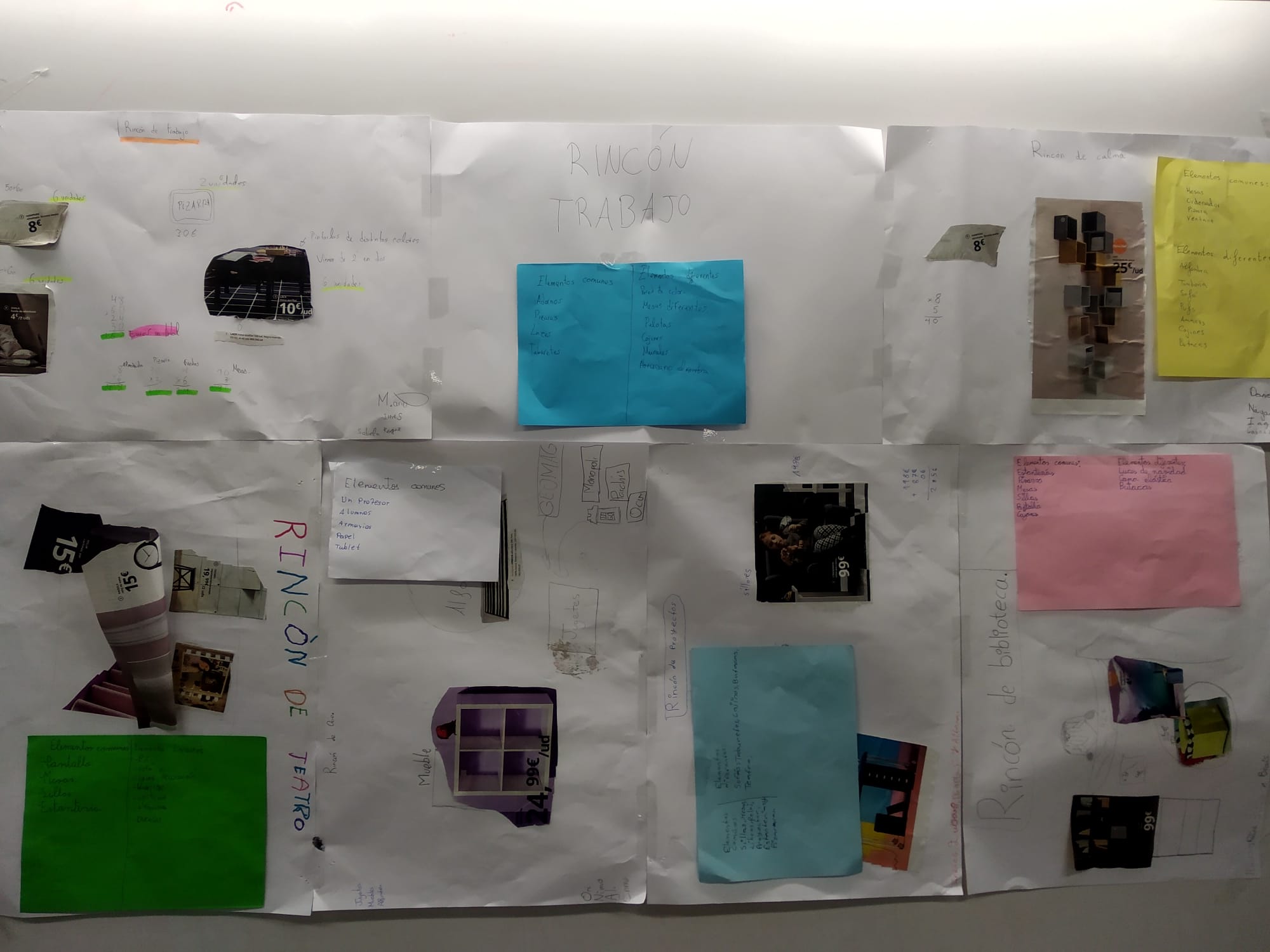 Aprendizaje competencial a través de los proyectos de aula
Lección 10:Caso práctico en la educación primaria para el desarrollo competencial.
Tema1: reflexiones finales sobre un proyecto de alumnado de 4º
5º VOTACIÓN
Aprendizaje competencial a través de los proyectos de aula
Lección 10:Caso práctico en la educación primaria para el desarrollo competencial.
Tema1: reflexiones finales sobre un proyecto de alumnado de 4º
+
6º Investigaciones sobre aulas
Aulas innovadoras
Búsqueda en internet
Elementos comunes: proyector, estanterías, mesas, ordenador, cajoneras, sillas, percheros, libros, pantalla, pizarra,…
COMPARACIONES
TÉCNICA CONCORDAR-
DISCORDAR
¿Qué tienen 
En común 
Y diferente?
Elementos diferentes en aulas innovadoras: sofás, taburetes, paredes de colores, cortinas, luces de colores, pelotas de tenis en las patas de las sillas, hamacas,…
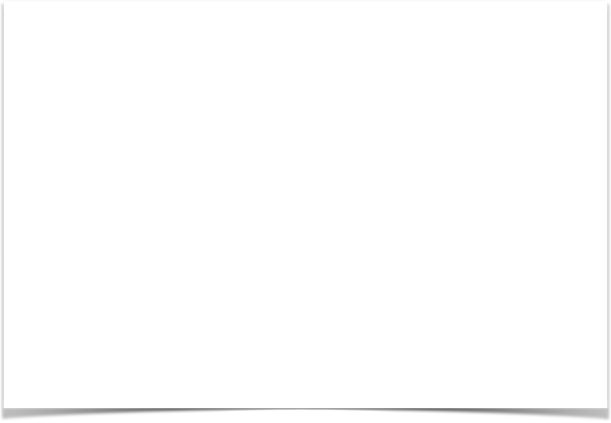 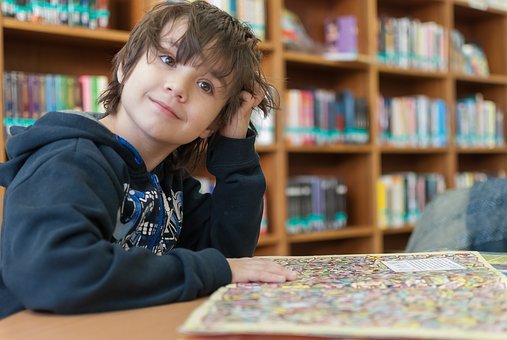 Aprendizaje competencial a través de los proyectos de aula
Lección 10:Caso práctico en la educación primaria para el desarrollo competencial.
Tema1: reflexiones finales sobre un proyecto de alumnado de 4º
FOLIO GIRATORIO
PARA CADA EQUIPO-
DISEÑANDO CADA RINCÓN
7º DISEÑO DE ESPACIOS  POR EQUIPOS
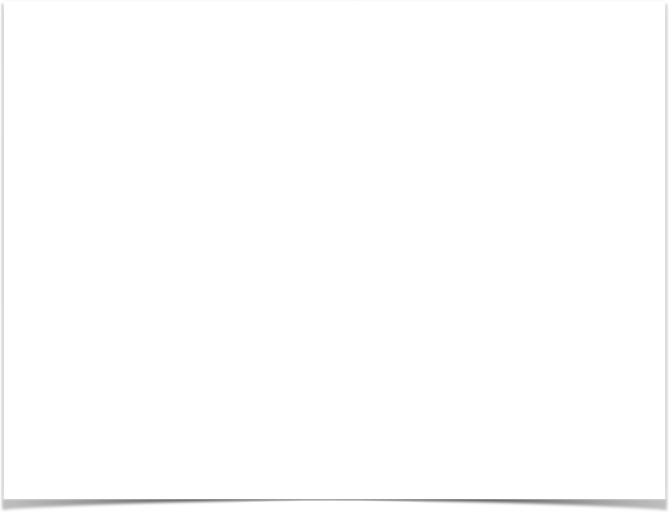 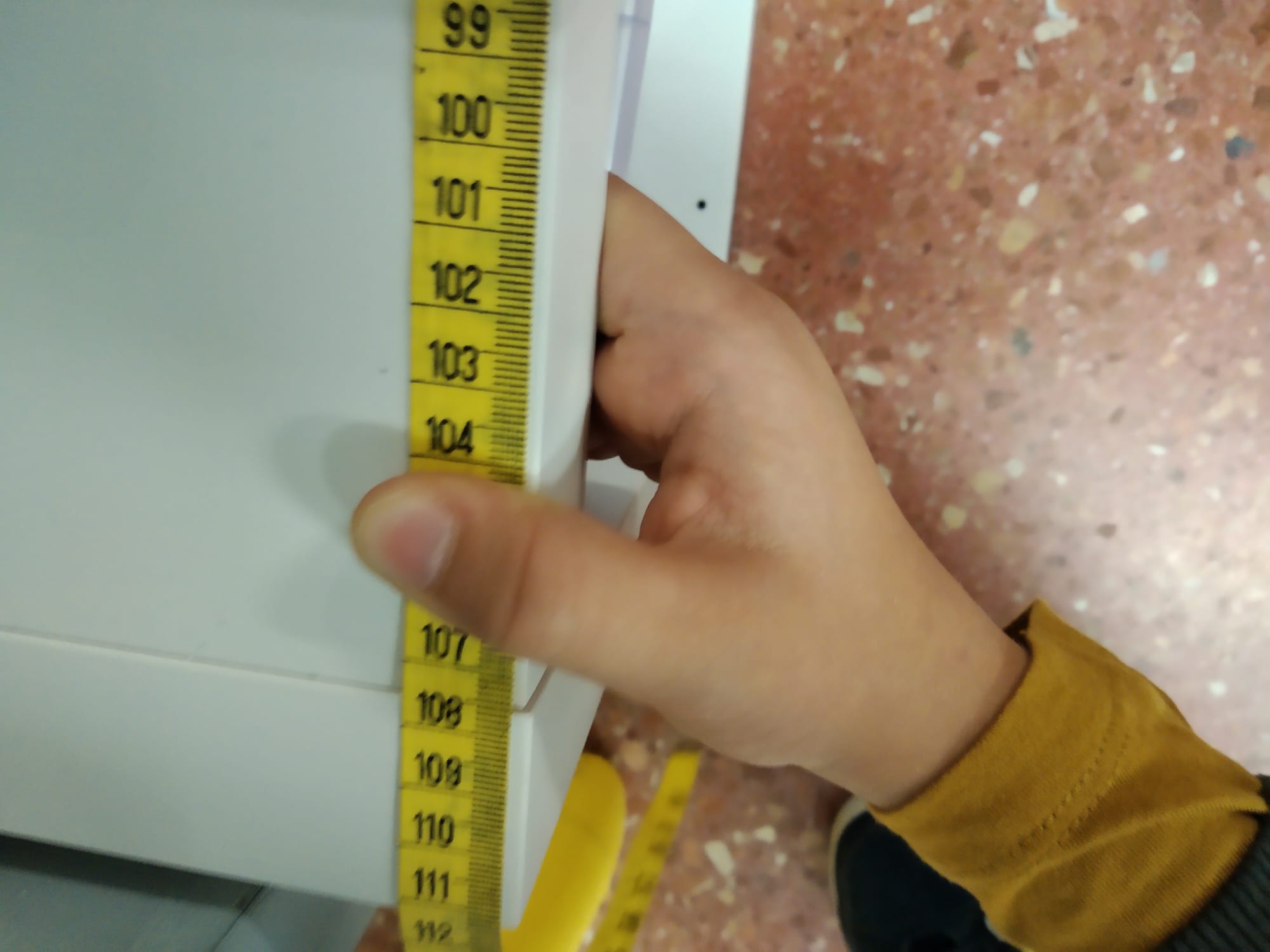 Aprendizaje competencial a través de los proyectos de aula
Lección 10:Caso práctico en la educación primaria para el desarrollo competencial.
Tema1: reflexiones finales sobre un proyecto de alumnado de 4º
8º ¿CABE TODO?
INDIVIDUAL+
 COMPROBACIÓN CONJUNTA
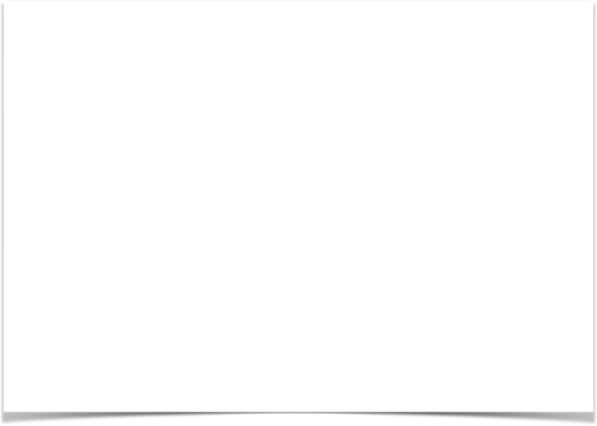 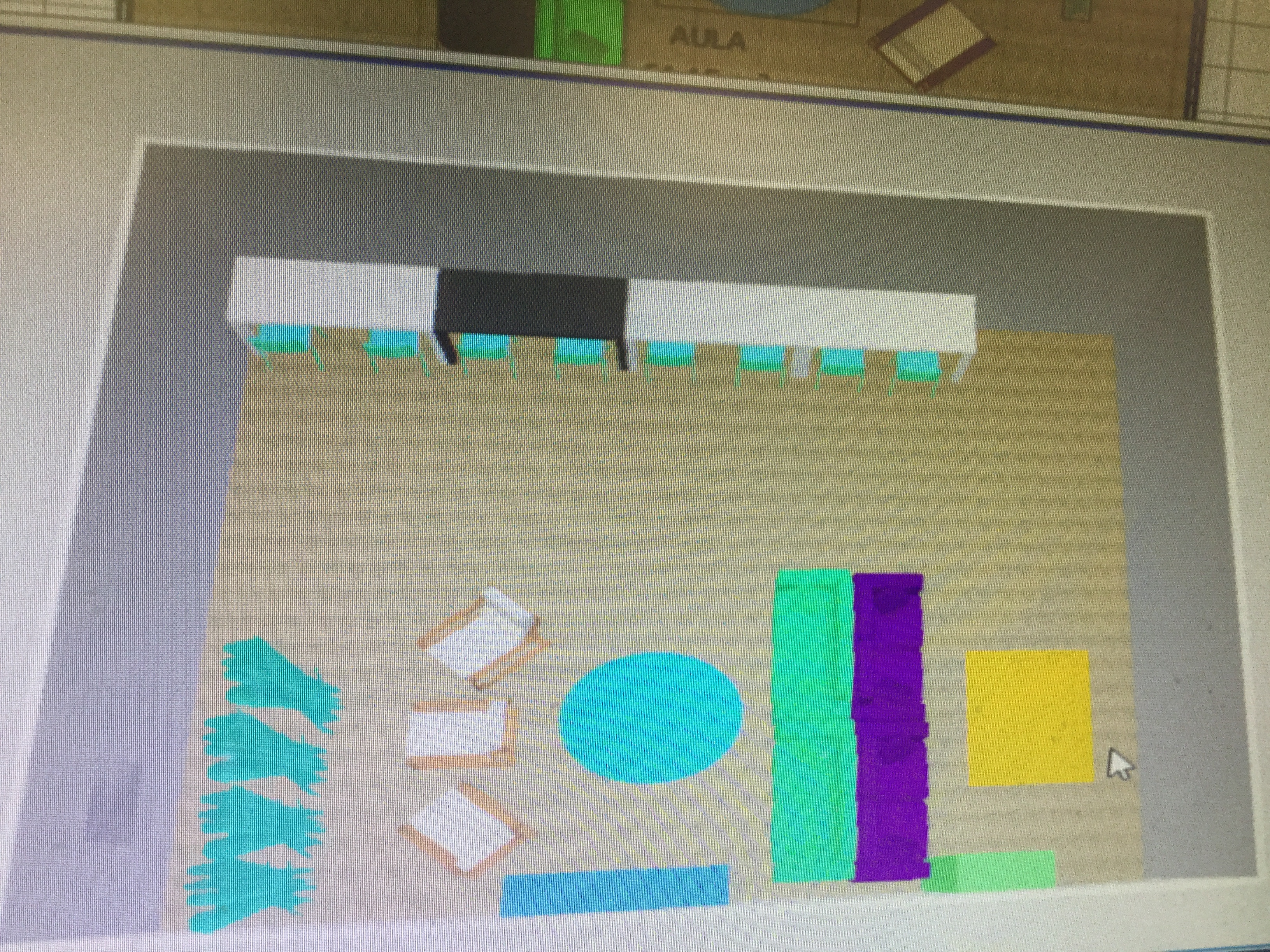 Aprendizaje competencial a través de los proyectos de aula
Lección 10:Caso práctico en la educación primaria para el desarrollo competencial.
Tema1: reflexiones finales sobre un proyecto de alumnado de 4º
9ºFAMILIA
ESCUELA
TECNOLOGÍA
Medidas y diseños 
De espacios
Colaboración de la familia para diseñar en el ordenador la clase pensada.
Aprendizaje competencial a través de los proyectos de aula
Lección 10:Caso práctico en la educación primaria para el desarrollo competencial.
Tema1: reflexiones finales sobre un proyecto de alumnado de 4º
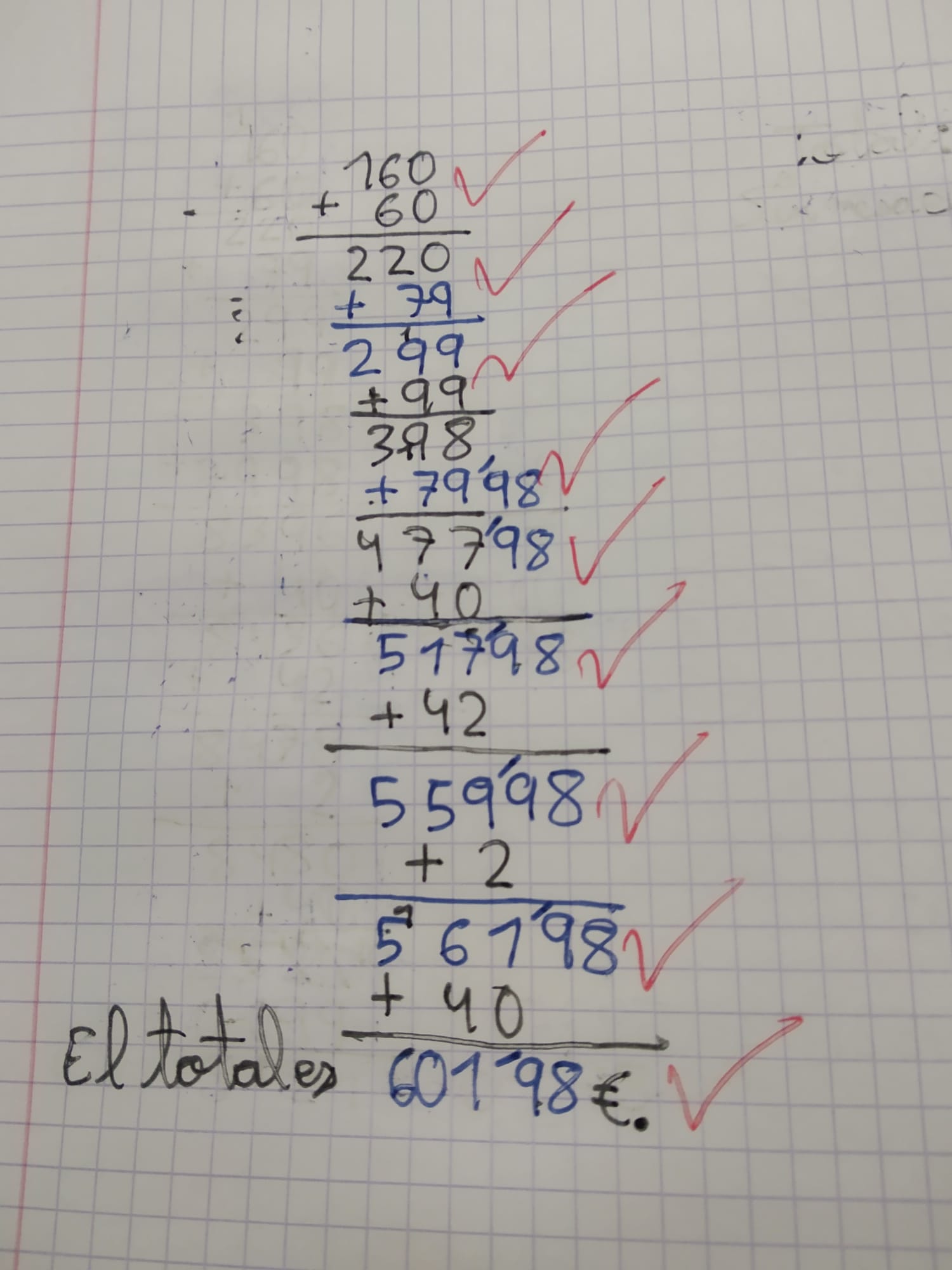 10º¿Cuánto nos costará?
Cálculos 
de coste
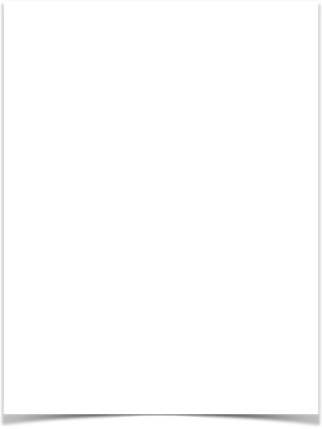 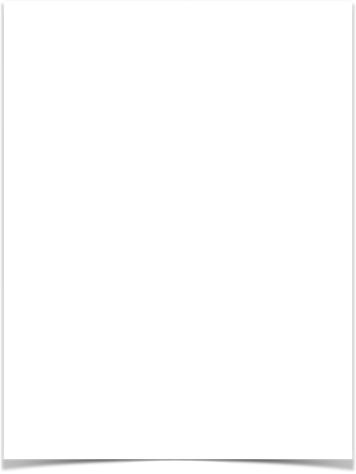 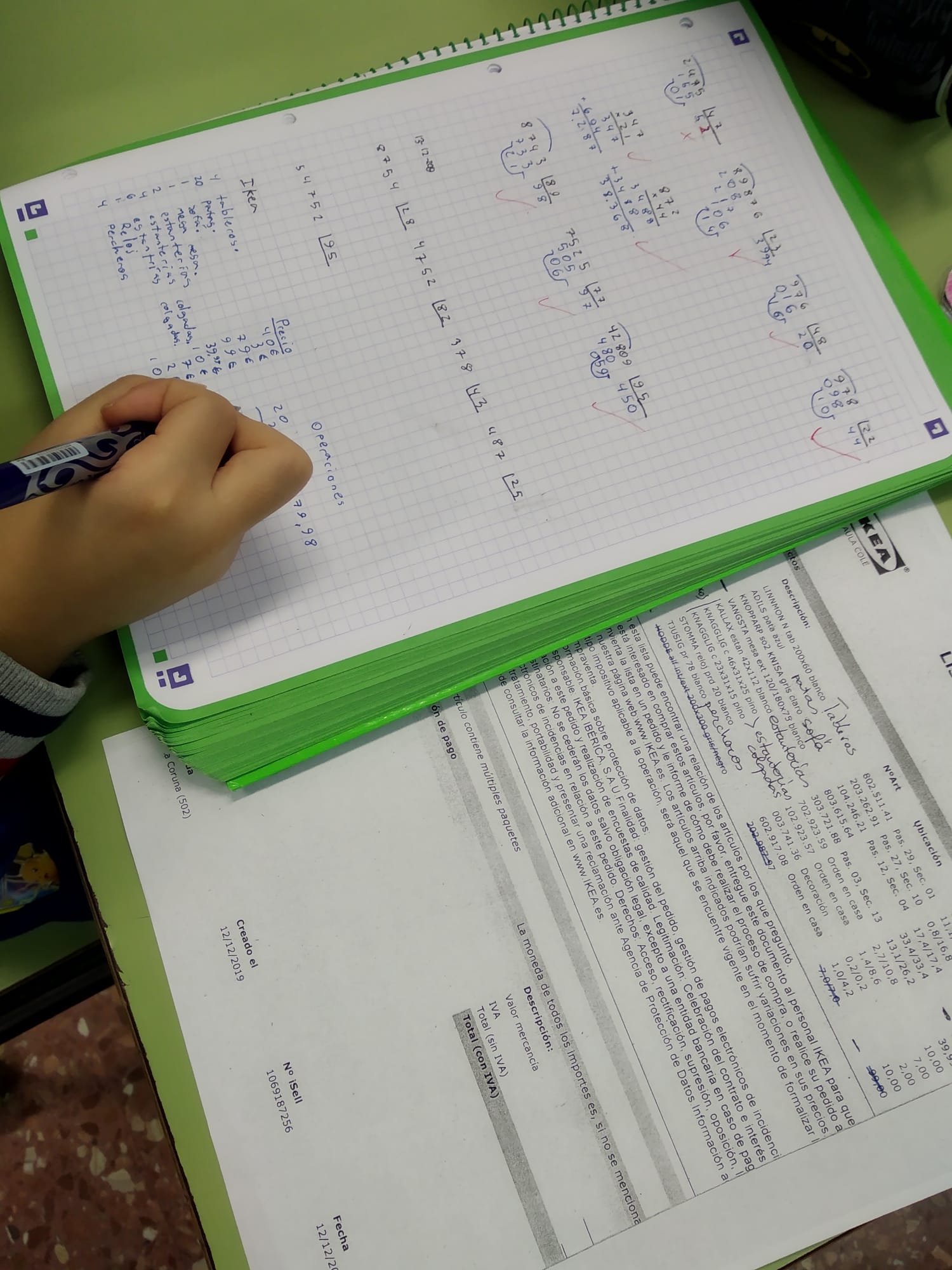 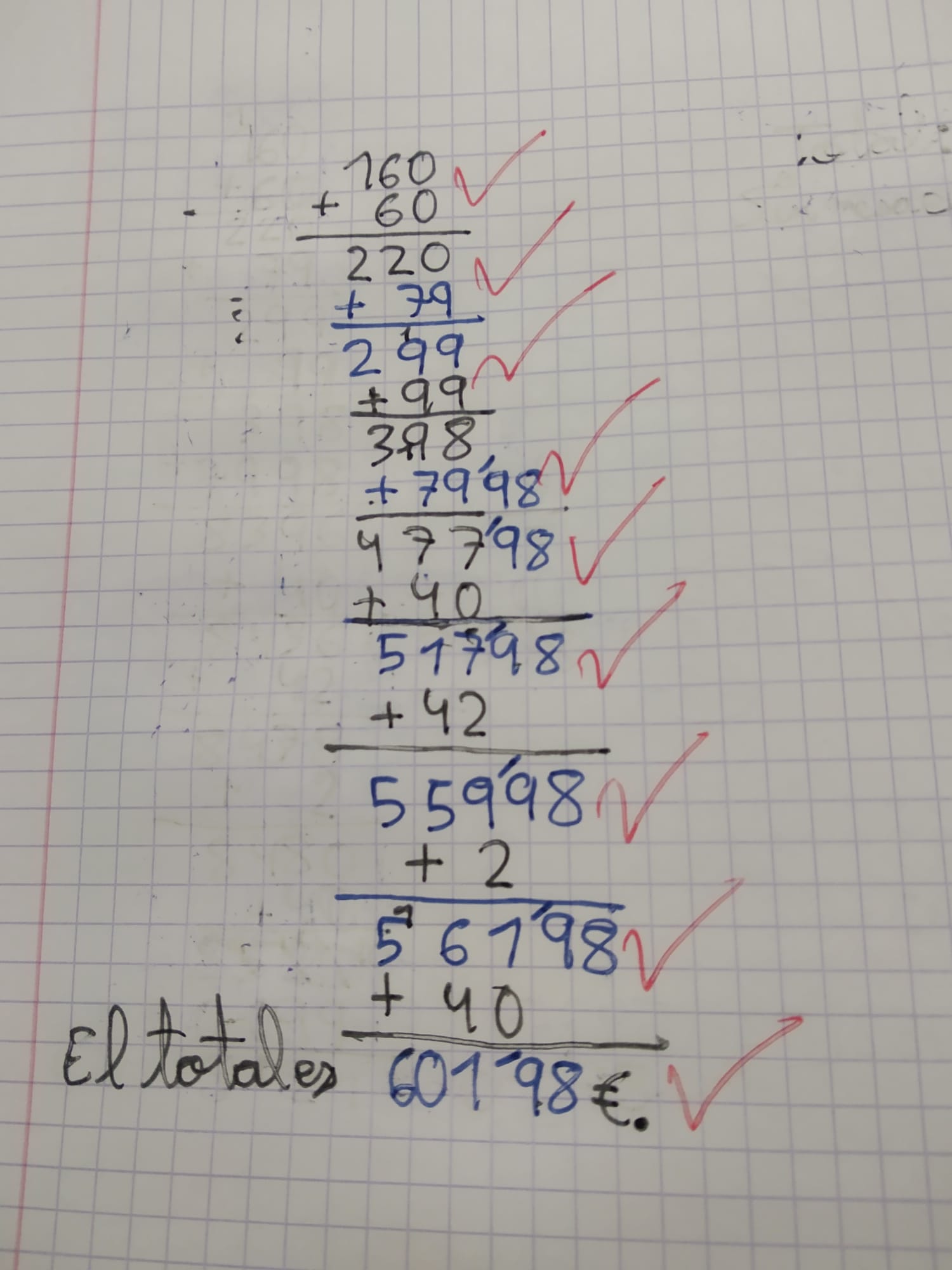 Aprendizaje competencial a través de los proyectos de aula
Lección 10:Caso práctico en la educación primaria para el desarrollo competencial.
Tema1: reflexiones finales sobre un proyecto de alumnado de 4º
11º Diseñando para la elaboración de un “Mercadillo solidario” para recaudar fondos para la compra de los materiales.
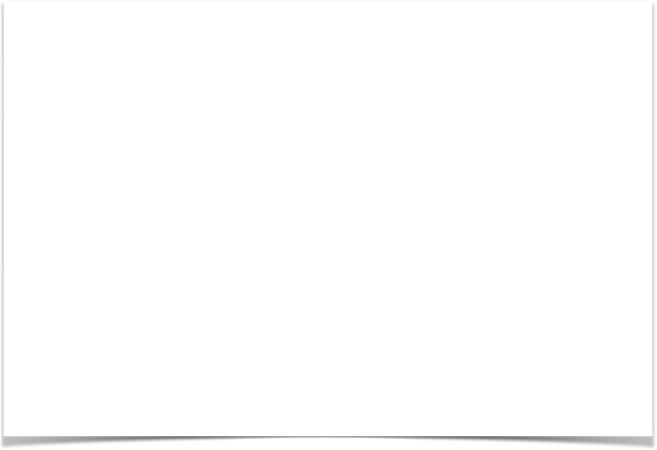 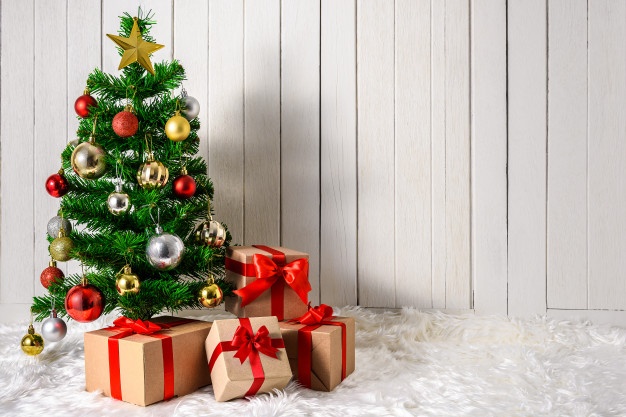 Aprendizaje competencial a través de los proyectos de aula
?
?
Lección 10:Caso práctico en la educación primaria para el desarrollo competencial.
Tema1: reflexiones finales sobre un proyecto de alumnado de 4º
12º Llegaron las vacaciones y…¿Qué pasó entonces?
?
?
?
?
EN NAVIDADES LAS FAMILIAS Y LA PROFE PREPARAN EL REGALO DE REYES
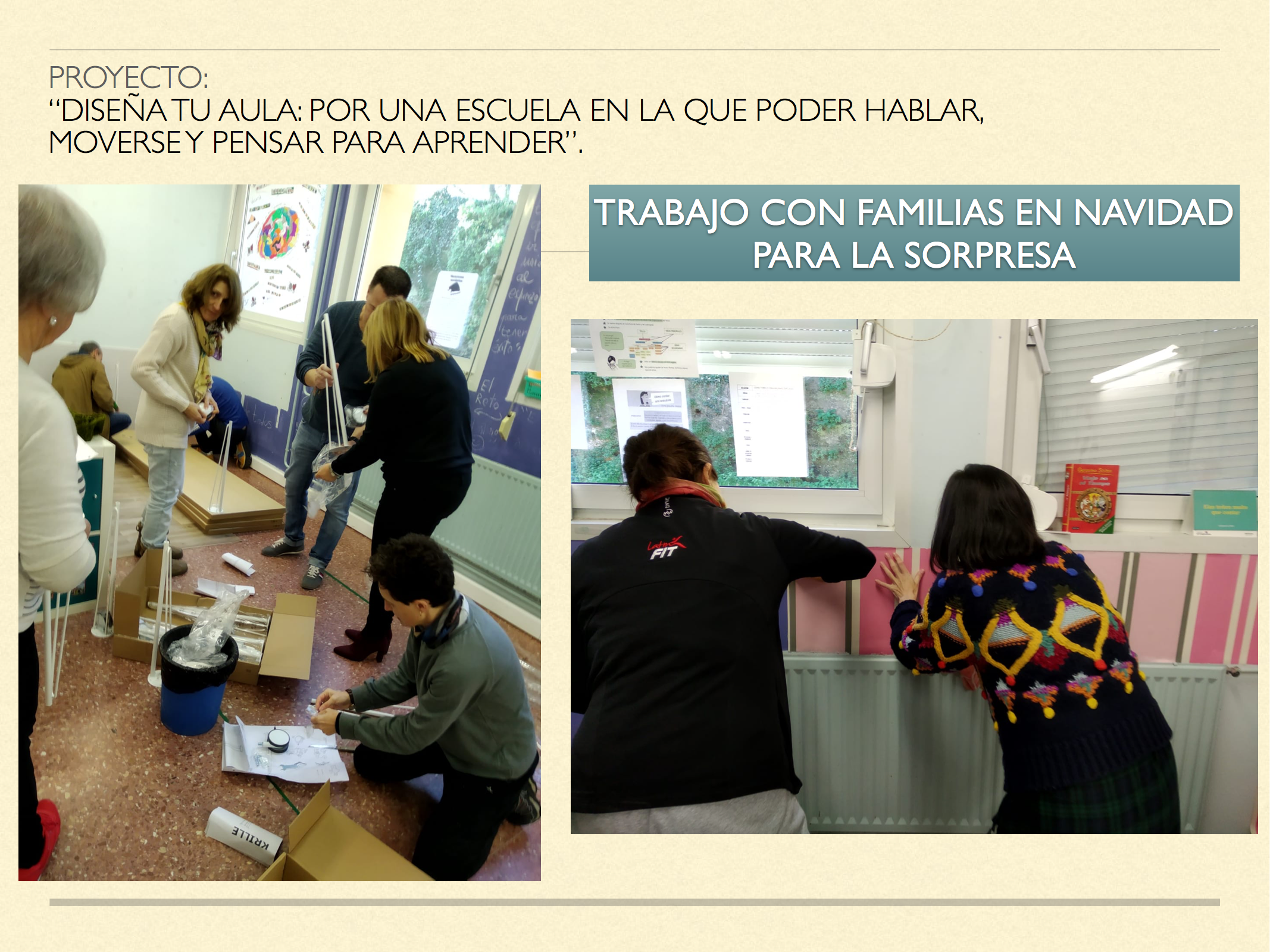 https://www.laopinioncoruna.es/gran-coruna/2020/01/08/regalo-reyes-escolares-aula-sofa-23628236.html
ESTE FUE EL RESULTADO…
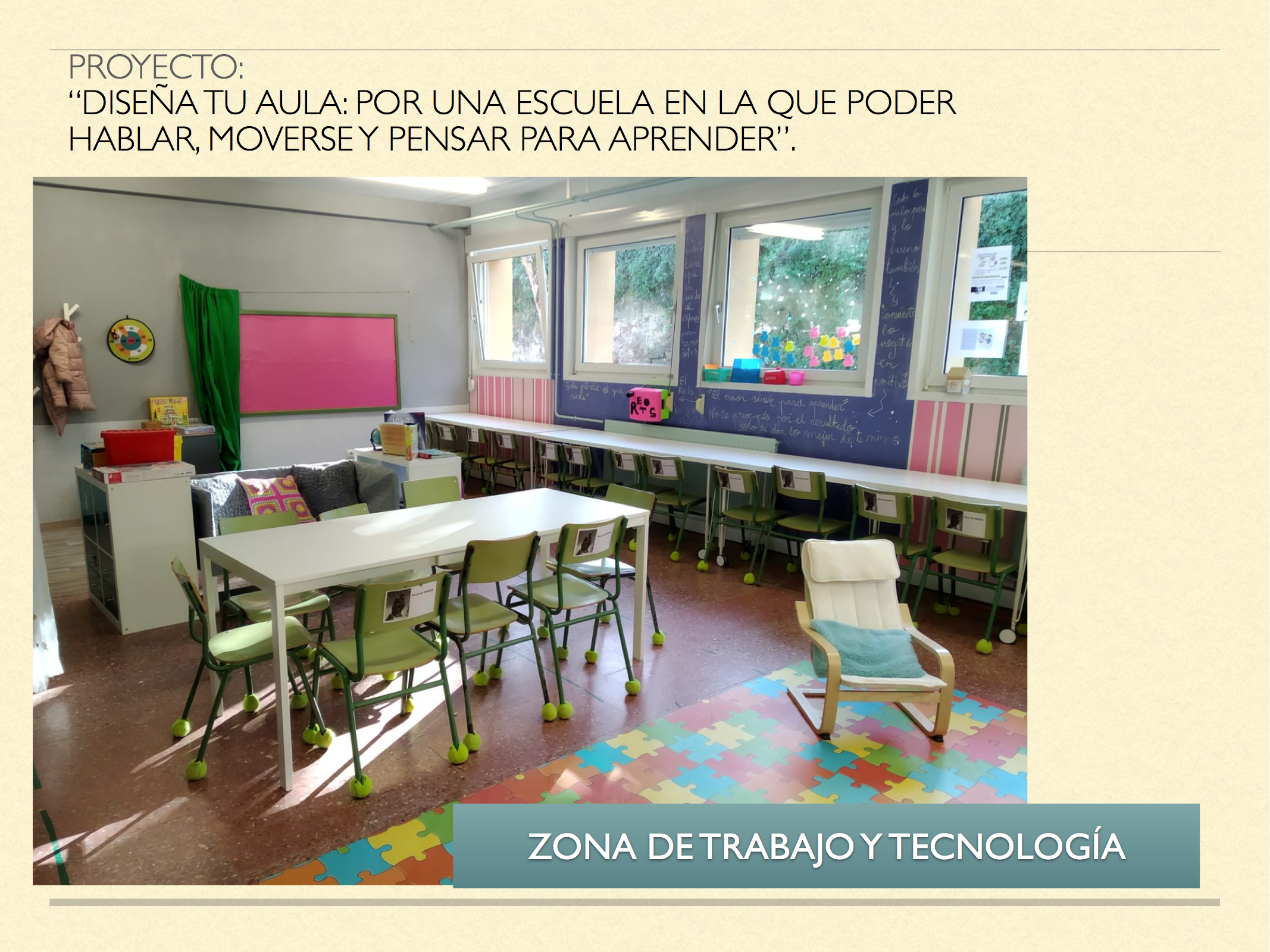 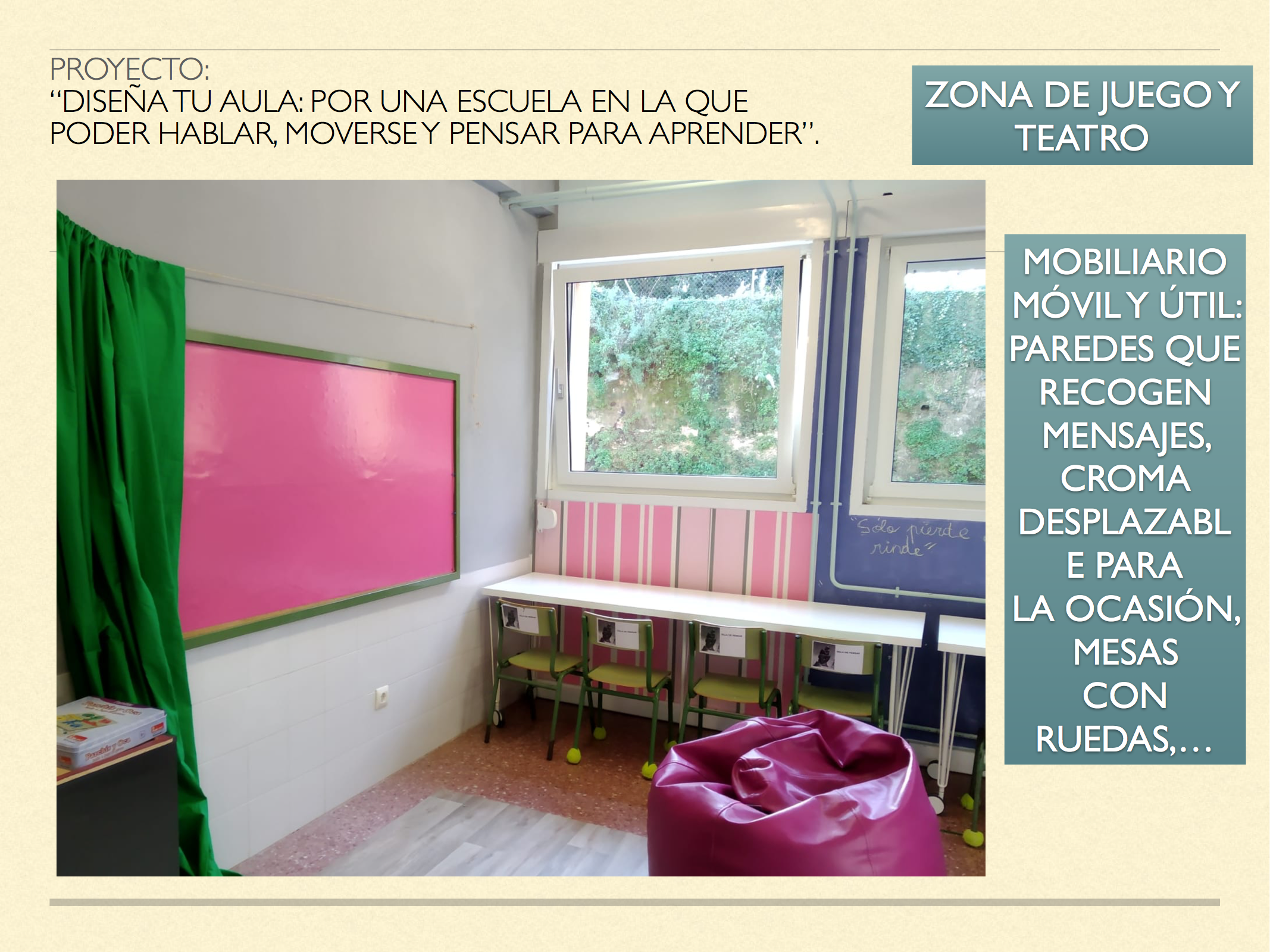 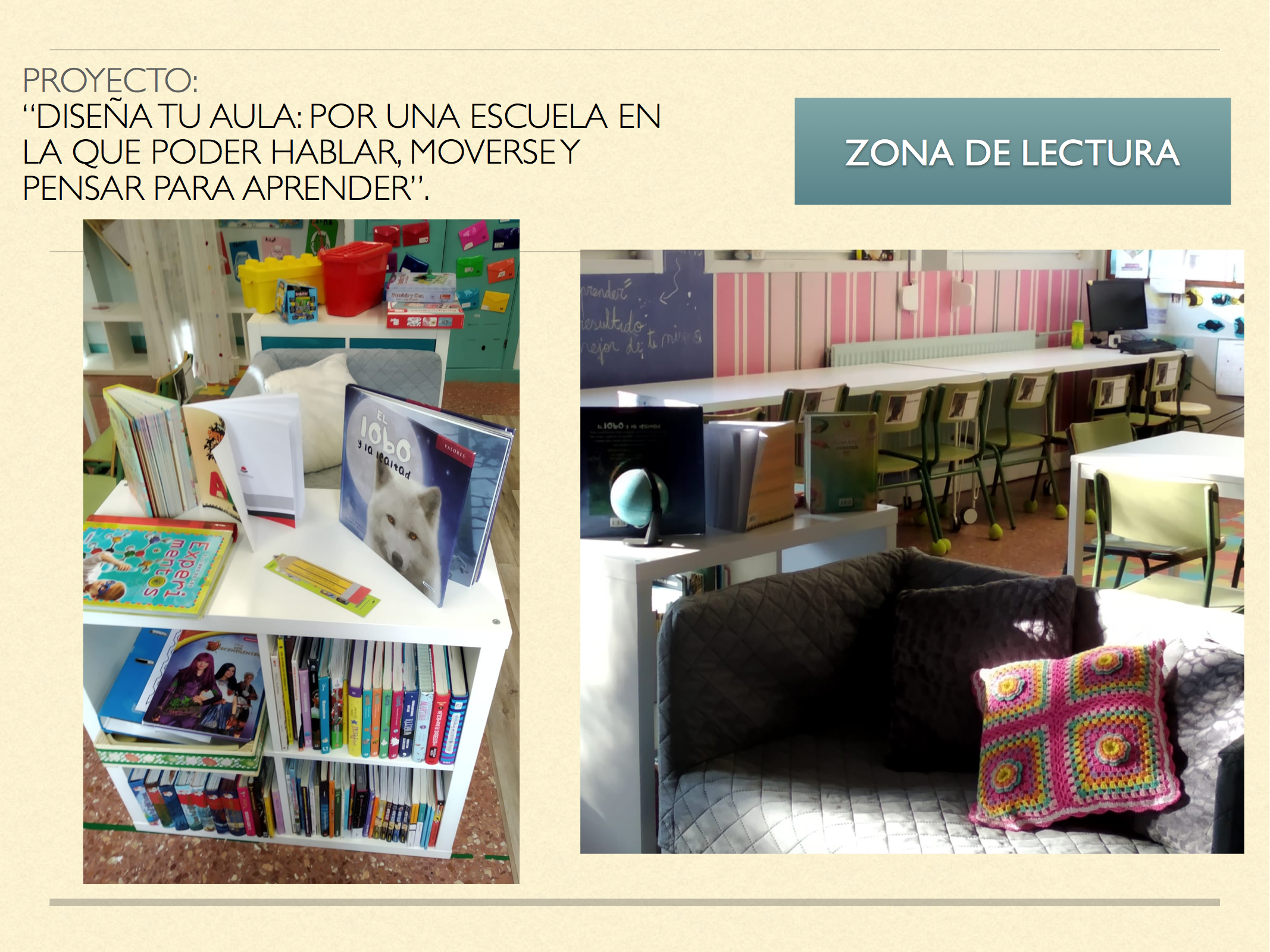 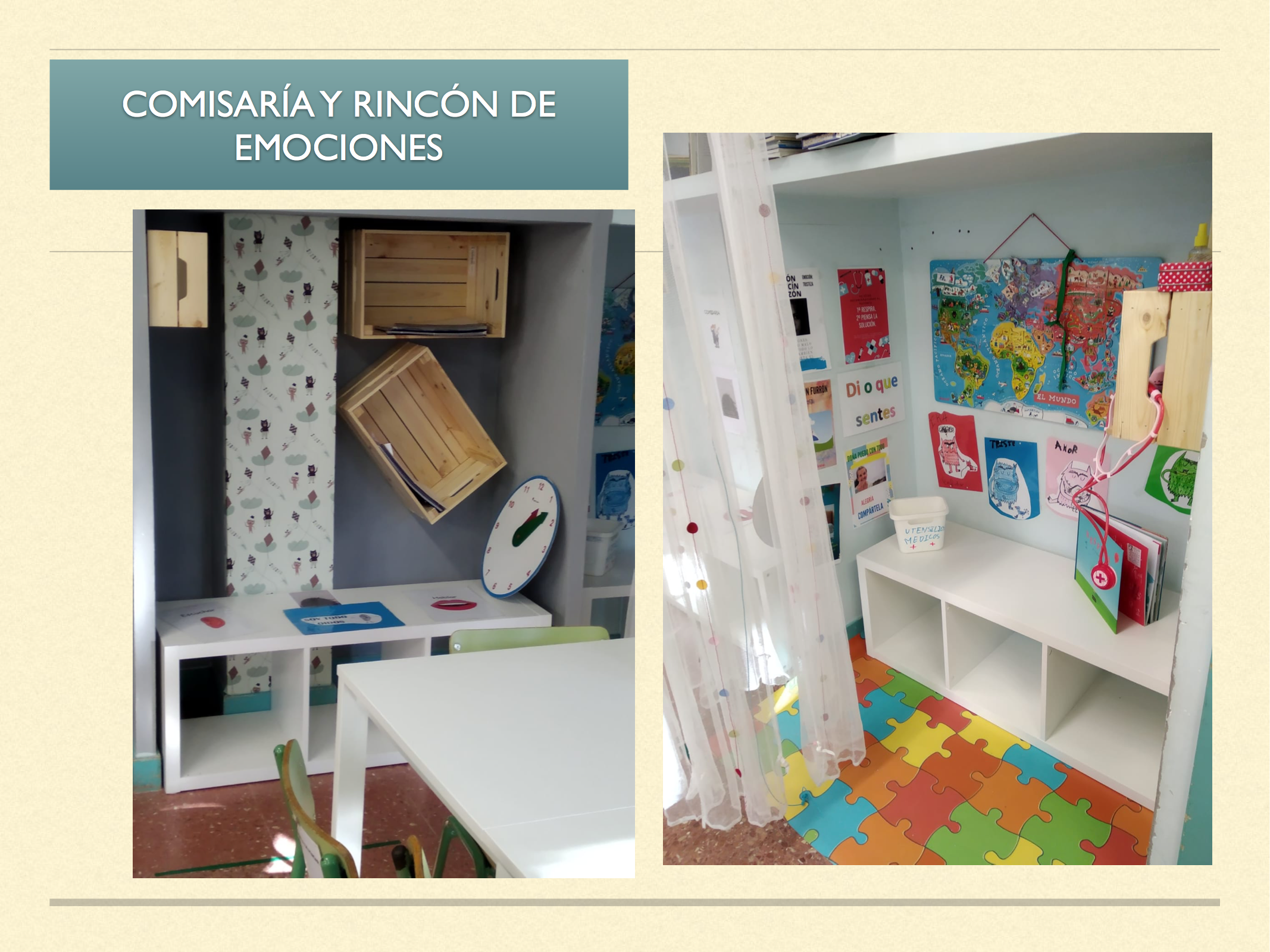 Aprendizaje competencial a través de los proyectos de aula
Lección 10:Caso práctico en la educación primaria para el desarrollo competencial.
Tema1: reflexiones finales sobre un proyecto de alumnado de 4º
DIFICULTADES MÁS COMUNES:


1. LOS RECURSOS MATERIALES Y PERSONALES.
2. TENER UN COMPAÑERO/S CON EL QUE COMENZAR ESTA AVENTURA.
3. MANEJAR MUY BIEN EL CURRÍCULUM DE LA ETAPA EN LA QUE TRABAJAS.
4. EL PROPIO ALUMNADO( INTERESES, GUSTOS, DIFICULTADOS Y TALENTOS)
5. EXPLICAR A LAS FAMILIAS LOS BENEFICIOS DEL ABP.
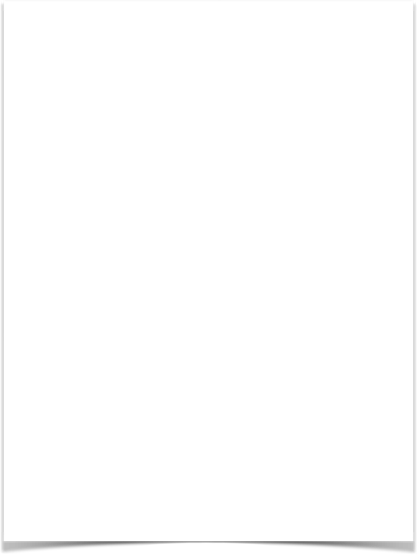 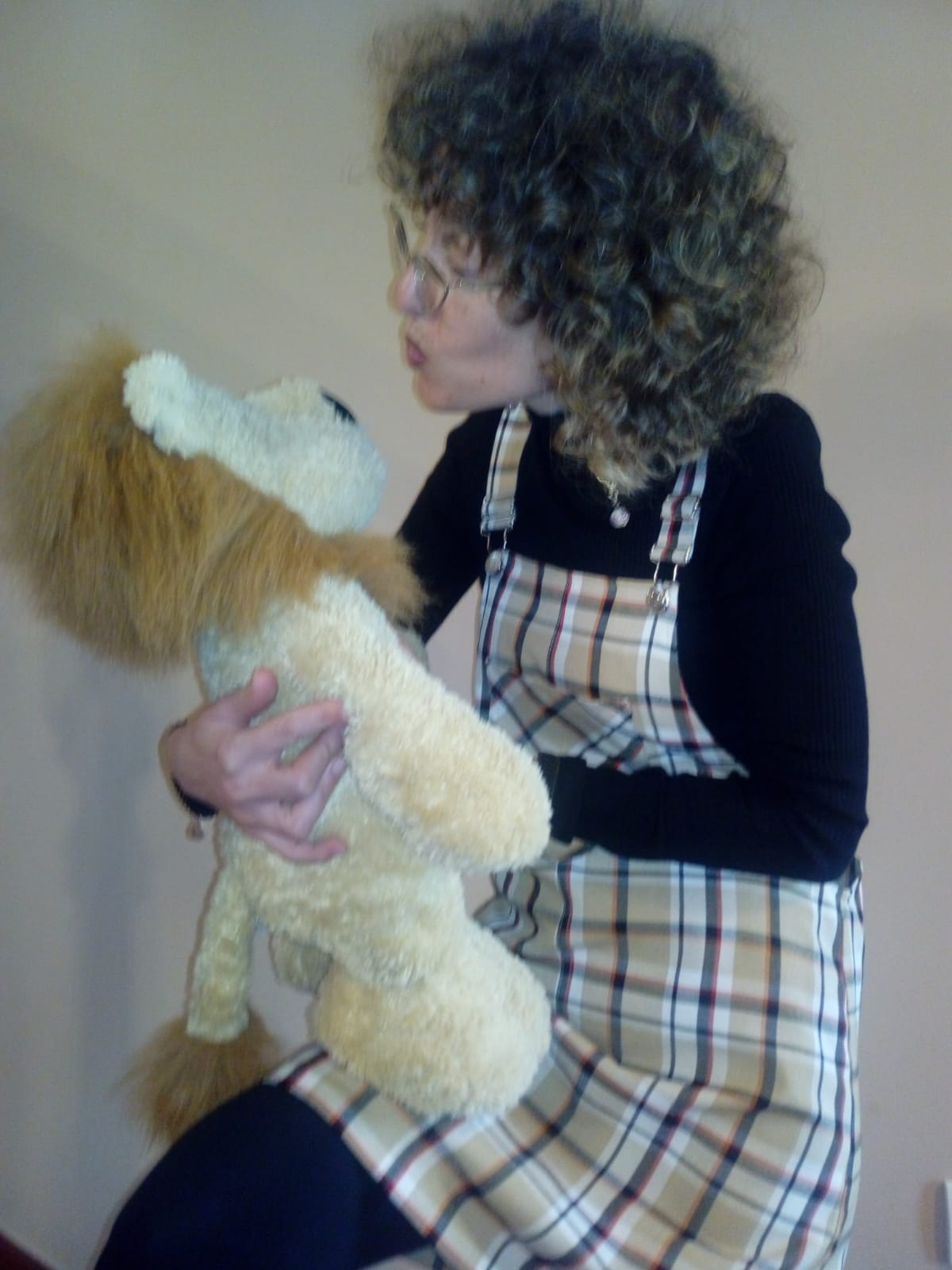 Aprendizaje competencial a través de los proyectos de aula
Lección 10:Caso práctico en la educación primaria para el desarrollo competencial.
Tema1: reflexiones finales sobre un proyecto de alumnado de 4º
EVALUACIÓN DOCENTE
No olvides EVALUAR SI HAS CONSEGUIDO CREAR…
UN AGRADABLE 
CLIMA DE AULA
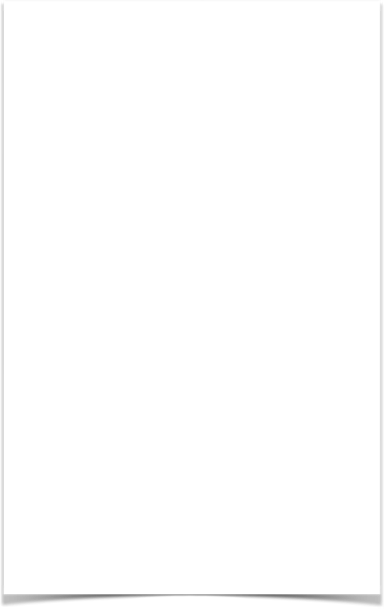 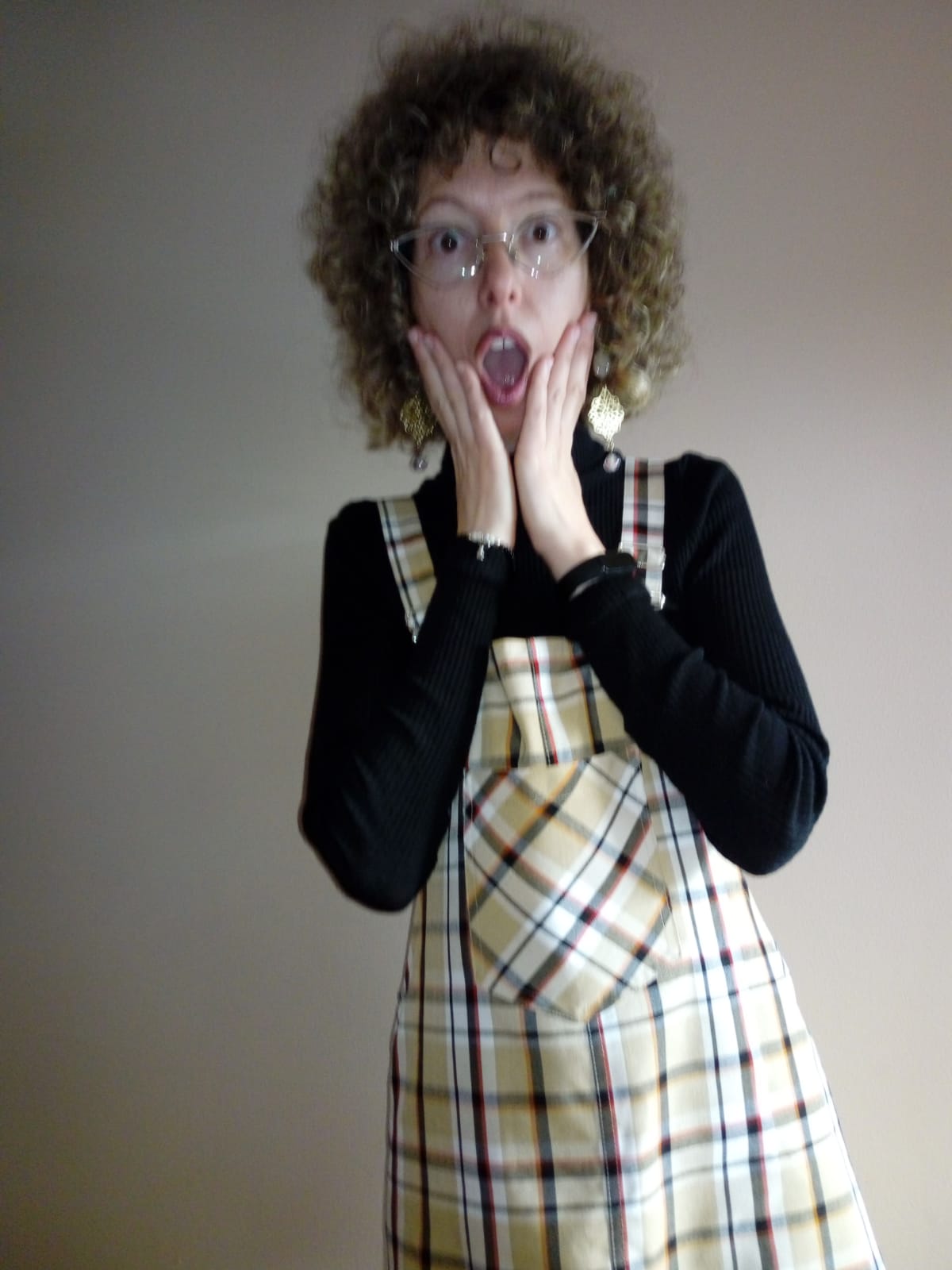 Aprendizaje competencial a través de los proyectos de aula
Lección 10:Caso práctico en la educación primaria para el desarrollo competencial.
Tema1: reflexiones finales sobre un proyecto de alumnado de 4º
EVALUACIÓN DOCENTE
No olvides EVALUAR SI…
¿MOTIVé Y ANIMÉ?
¿ESCUCHÉ?
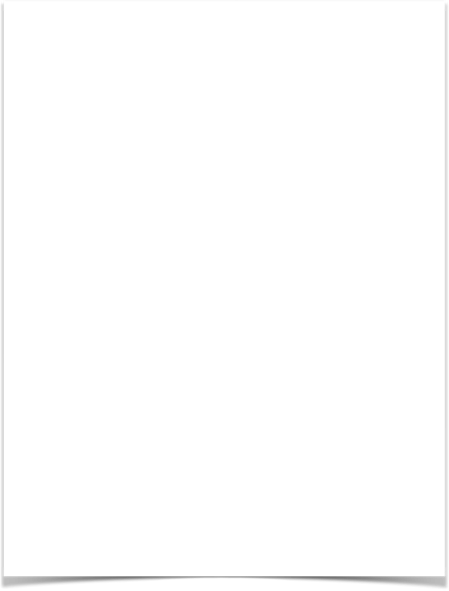 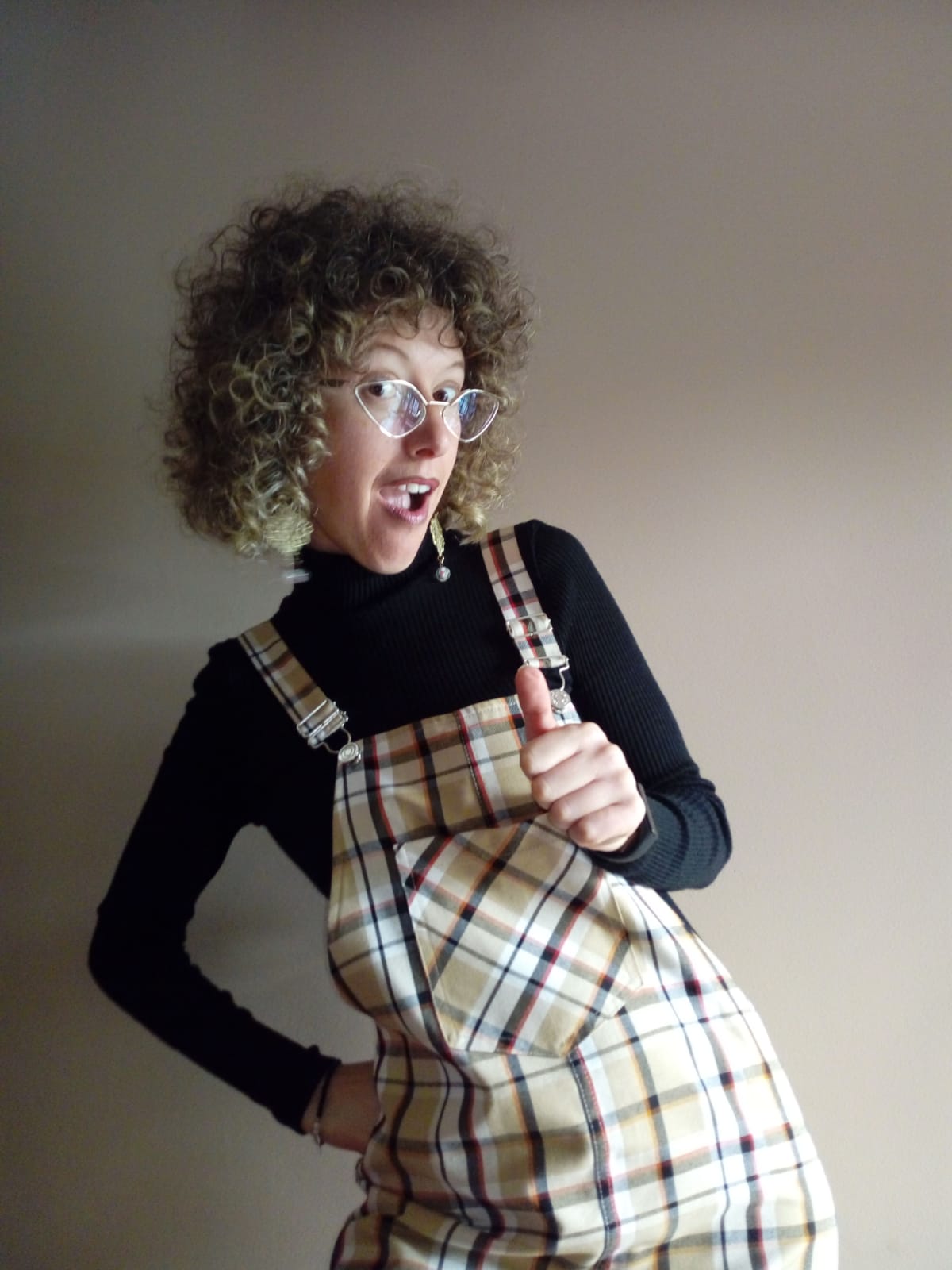 Aprendizaje competencial a través de los proyectos de aula
Lección 10:Caso práctico en la educación primaria para el desarrollo competencial.
Tema1: reflexiones finales sobre un proyecto de alumnado de 4º
EVALUACIÓN DOCENTE
No olvides EVALUAR SI HAS CONSEGUIDO…
¿FORMÉ  PARTE
DEL GRUPO?
Recuerda que…
TRABAJAR POR PROYECTOS ES VÁLIDO EN CUALQUIER ETAPA EDUCATIVA.


 PARA ALGUNOS DOCENTES ES DIFÍCIL ENTENDER QUE DIVERTIRSE Y APRENDER SON PALABRAS QUE DEBEN IR JUNTAS, DE LA MANO, SIN OLVIDAR EL ESFUERZO.

COOPERAR ES LO QUE NOS HACE LLEGAR MÁS LEJOS.

LAS COMPETENCIAS SE PONEN EN JUEGO CUANDO TRABAJAS POR PROYECTOS.

LA DIVERSIDAD ENRIQUECE TU AULA: ENRIQUECE EL RESULTADO.

NO TE PREOCUPES SI AL PRINCIPIO LAS COSAS NO SALEN COMO LAS HABÍAS PENSADO, SÉ FLEXIBLE Y RESPETUOSO CONTIGO, TODO APRENDIZAJE LLEVA SU TIEMPO.

EL PROYECTO VARIARÁ A LO LARGO DE LOS MESES, AÑADIENDO NUEVAS ACTIVIDADES, O INCLUSO RESOLVIENDO NUEVAS DUDAS.
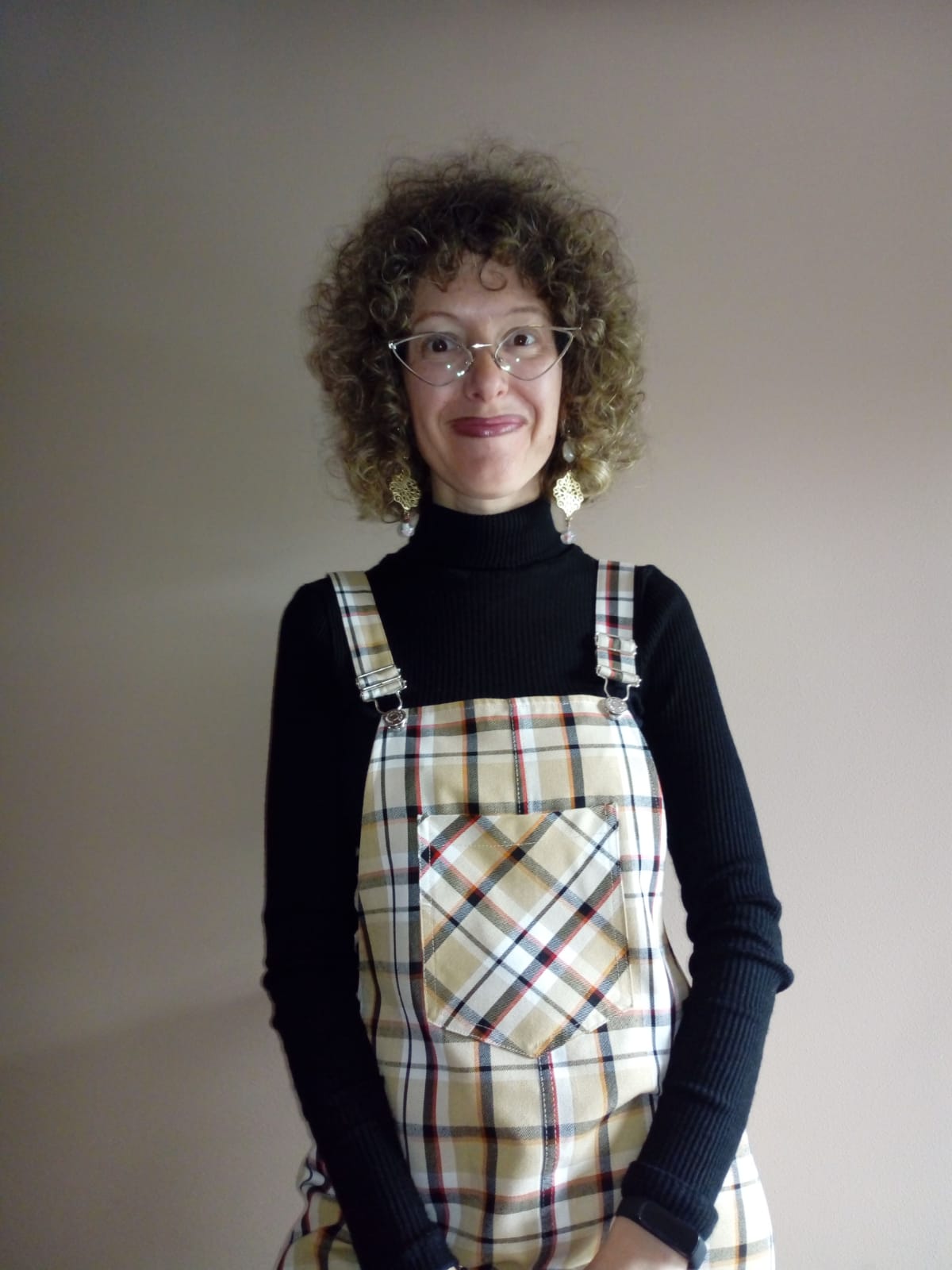 ENHORABUENA POR HABER LLEGADO AL FINAL
ESPERO QUE ESTE CURSO RESULTASE INTERESANTE
¡GRACIAS POR HABERNOS ESCOGIDO!